GEOS 22060/ GEOS 32060 / ASTR 45900
What makes a planet habitable?
Lecture 3
Tuesday 14 January 2020
from last lecture: From Earth history to the Circumstellar Habitable Zone concept: Key points
Small imbalances between the geologic release rate of pCO2 and the geologic consumption rate of pCO2 would have seriously threatened Earth’s habitability.
This strongly suggests a negative feedback has regulated pCO2 over geologic time.
In the last ~10 years, the evidence for a negative feedback has gotten stronger - some people would go further and say a weathering feedback is required to explain the geologic data.
A candidate mechanism for the weathering feedback is carbonate-silicate weathering.
The Habitable Zone is defined as the range of distances from a star within which a weathering feedback might operate.
Feedbacks in the carbonate-silicate cycle
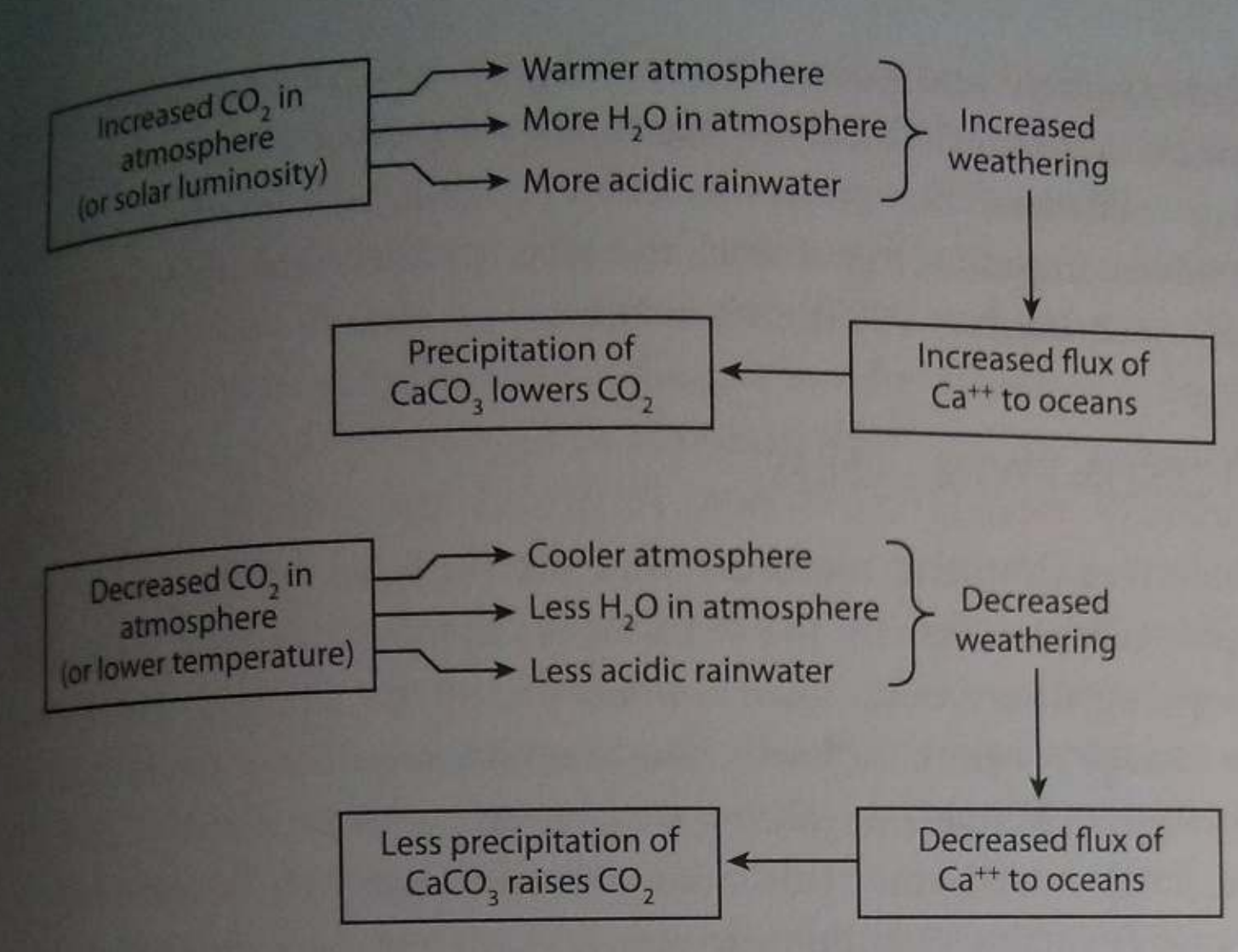 Langmuir & Broecker Ch. 9
Short-term vs. long term carbon cycle
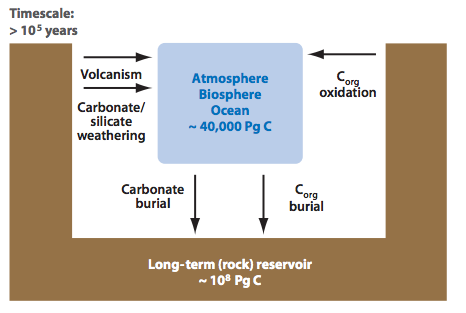 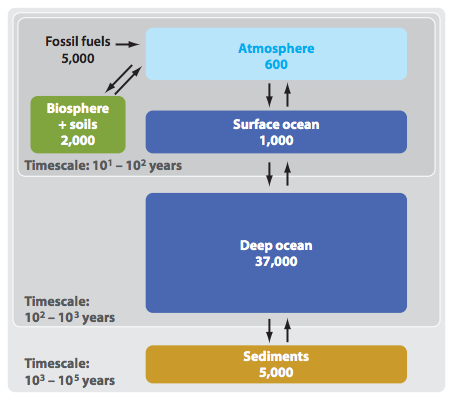 ANTHROPOGENIC 
CLIMATE CHANGE
Units: Pg C
THIS CLASS
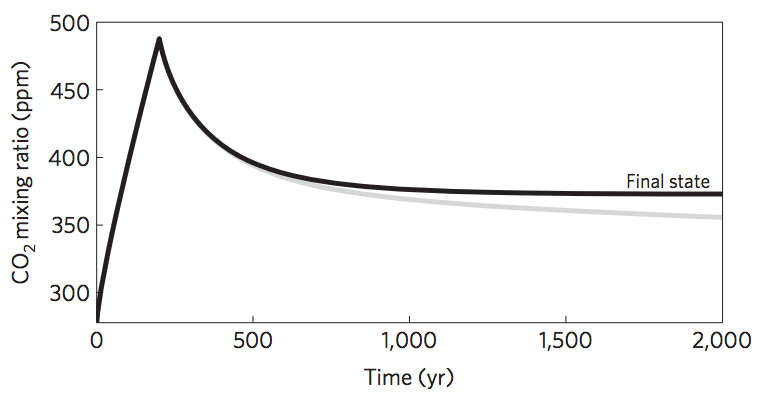 Zeebe, Annual Reviews
of Earth and Planetary
Sciences, 2012
Goodwin et al.
Nature Geosci. 
2009
Definitions of a habitable planet
(Operational) definition of habitable planet used in this course:
Habitable planet ≈ maintains surface liquid water over timescales relevant to biological macroevolution
On Earth, long-term climate stability involves the nonlinear temperature dependence of greenhouse gas drawdown by weathering.
Stabilizing feedback:
(Walker et al., JGR, 1981; Kasting et al., Icarus, 1993)
increase
increase GHG
concentration
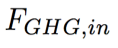 increase temperature
Habitable zone
*
r
too hot
stabilize GHG
concentration
too cold
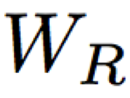 increase
Dependent on
which atmospheric
volatiles are available
[Speaker Notes: RETAIN WATER

So there’s no shortage of planets. And assuming there’s enough stirring of orbits early on to guarantee a non-negligible endowment of water for terrestrial planets, The question of the nearest habitable planet really boils down to whether they can hang on to their water. 
Take Earth as an example: this is not easy because the Sun’s luminosity is changing, and the rate of tectonic activity is also changing, and even a small imbalance between greenhouse gas supply and greenhouse gas removal would cause disaster if sustained. So unless our planet is very fortunate there is a need for a stabilizing feedback. And so an idea was developed on the basis that we are not very-lucky: (Carbonate-silicate feedback) (Start in equilibrium – ghg_in = ghg_outthe …  Describe) And this concept is so useful in understanding Earth history, that when we think of the circumstellar HZ on planets-in-general, we think of it as the range of distances from the star within which climate-stabilizing feedback *might* operate.]
The Habitable Zone is bounded by luminosities that trigger unrecoverable climate crises
q.v. impacts: Compare impact energy to insolation (work on board)
Lecture 3: Atmospheric science basics: Key points
Describe and qualitatively explain vertical temperature structure of rocky-planet atmospheres.
Apply elementary models of radiation balance.
Explain the greenhouse effect in terms of vertical temperature structure and opacity at visible and thermal wavelengths.
(Explain the theoretical basis for expecting an atmosphere-surface temperature offset).
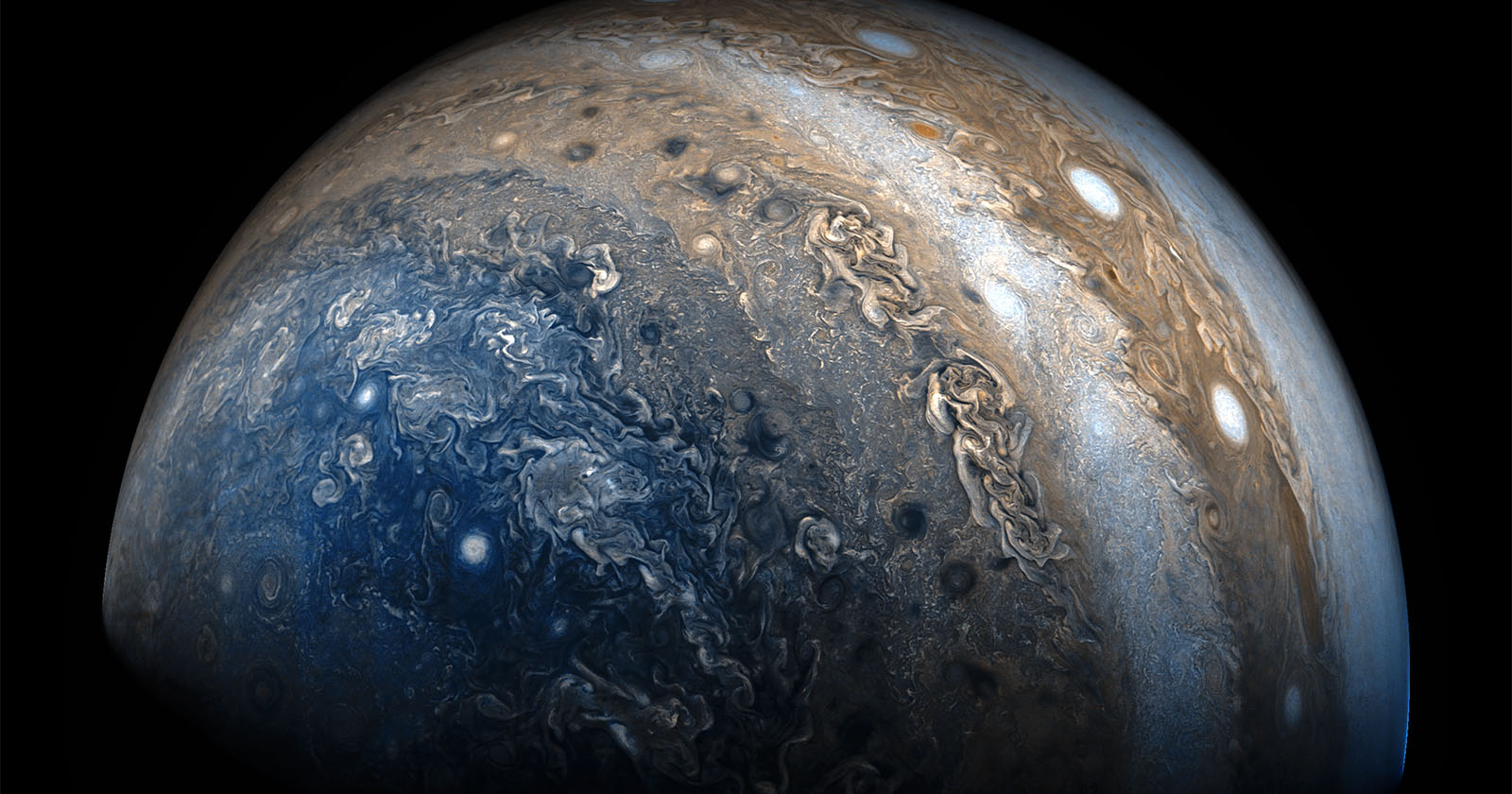 Horizontal structure
JunoCam on JUNO spacecraft (Jupiter polar orbiter)
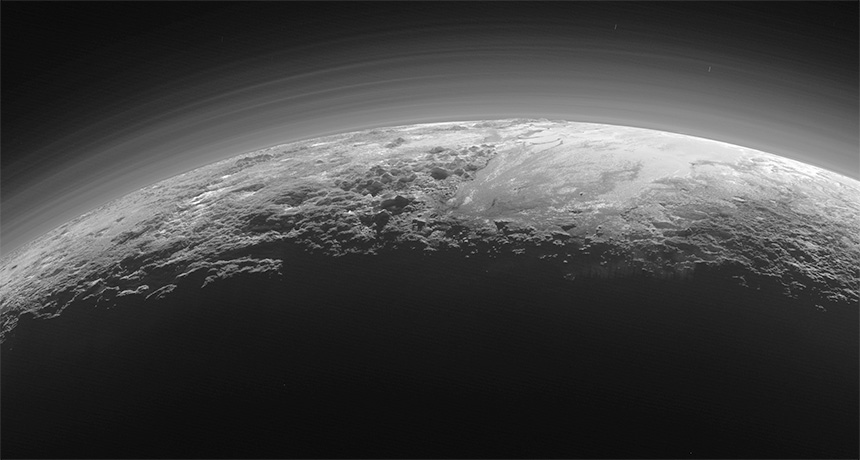 LORRI (Long Range Reconnaissance Imager) / New Horizons
Vertical structure
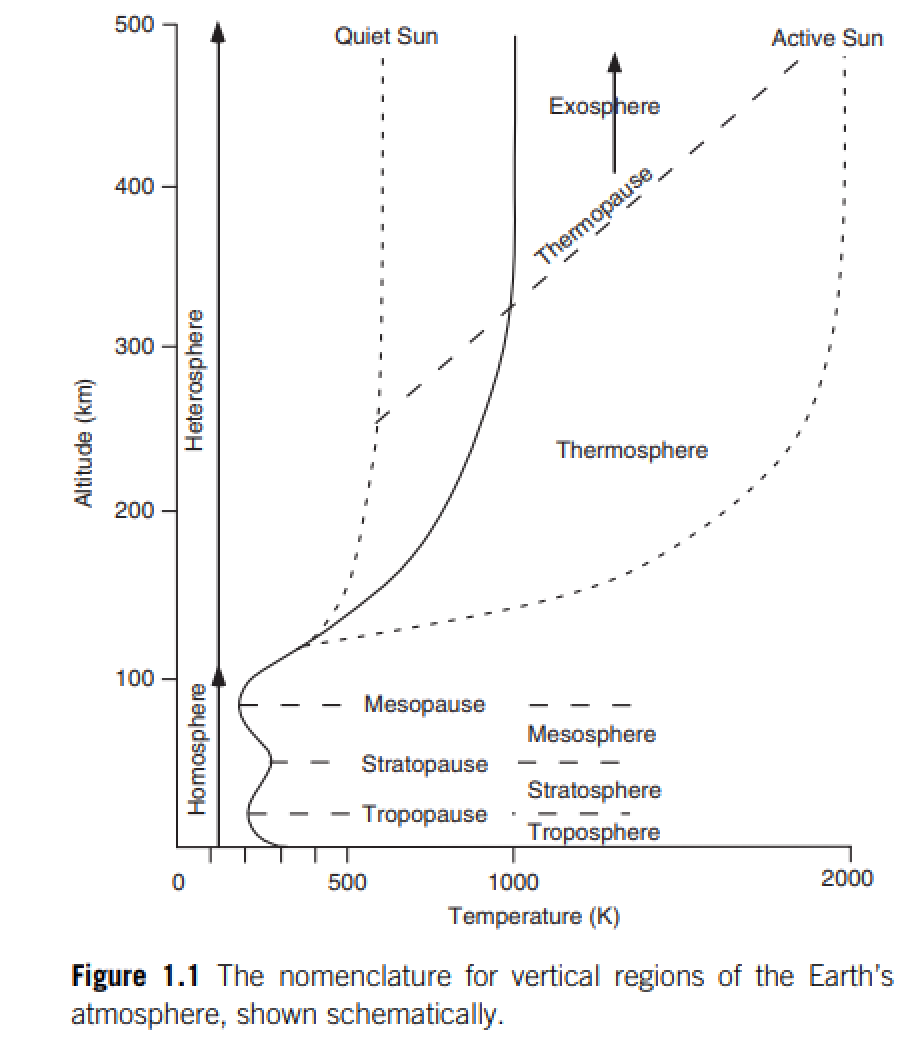 Catling & Kasting
Atmospheric evolution
on inhabited and lifeless
worlds, Chapter 1
For Earth, sunlight (most energy in 0.1-1 μm wavelengths) is mostly absorbed at the ground
Thermal emission (most energy at 4-20 μm for habitable surfaces) 
is mostly re-radiated to space in the upper troposphere
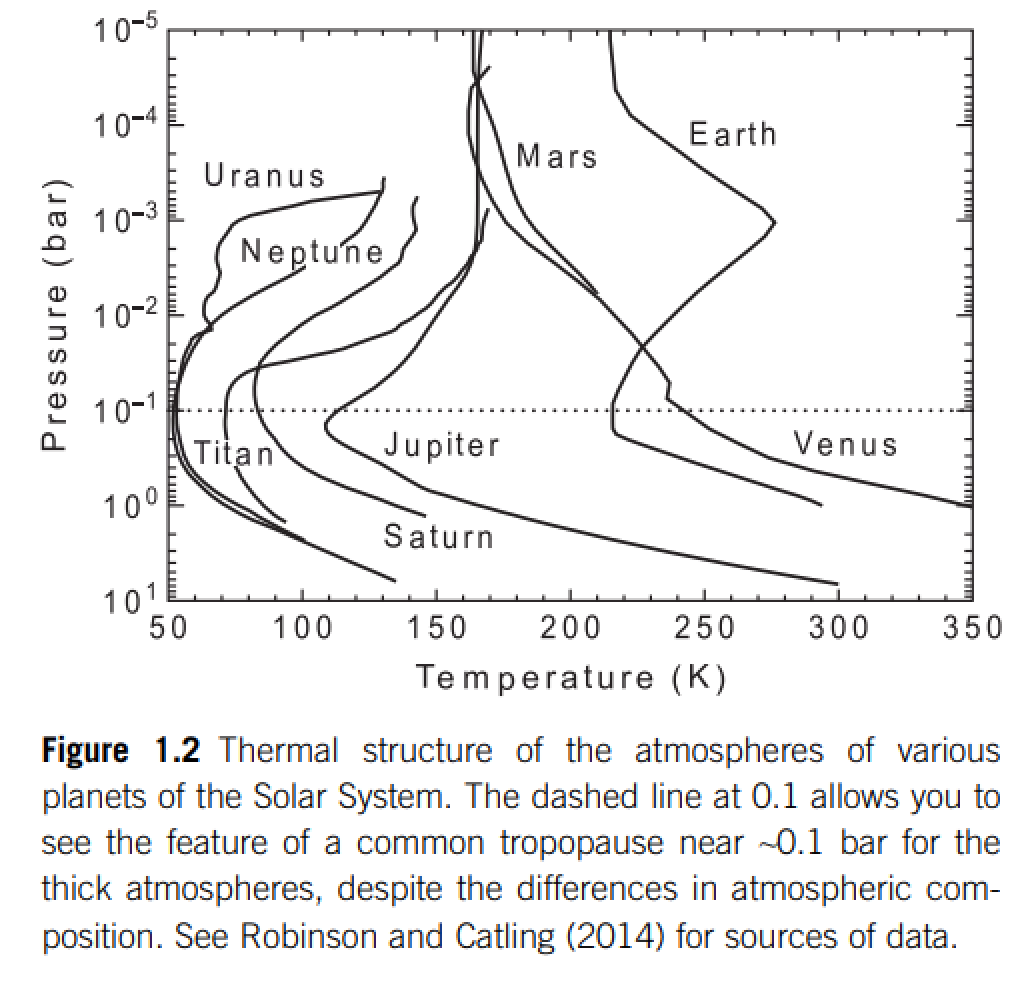 mostly radiative
heat transport
stratified
stratospheric 
absorption of
sunlight
STRATOSPHERE
tropopause
mostly convective
heat transport. optically
thick (opaque) in the
thermal, optically thin
(translucent) in the 
visible under cloud-free
conditions.
TROPOSPHERE
Hydrostatic balance and atmospheric pressure vs. height
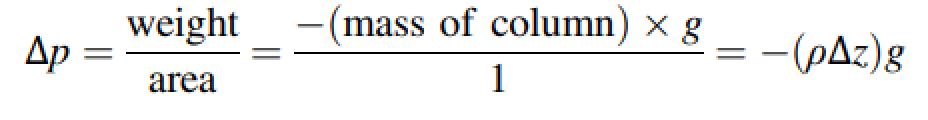 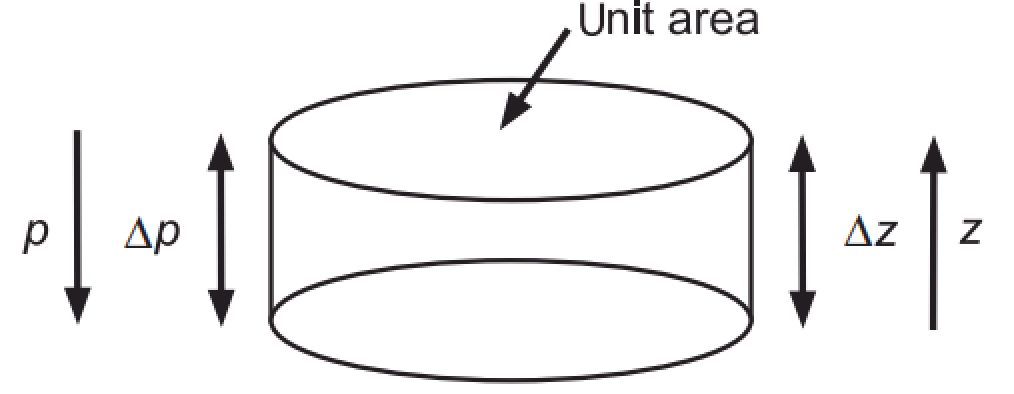 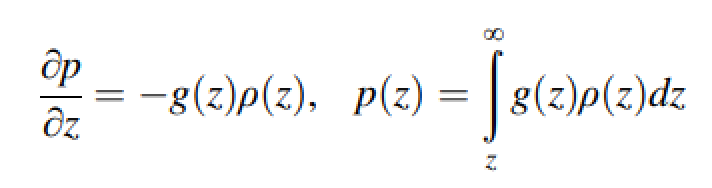 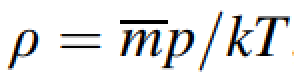 ideal gas law
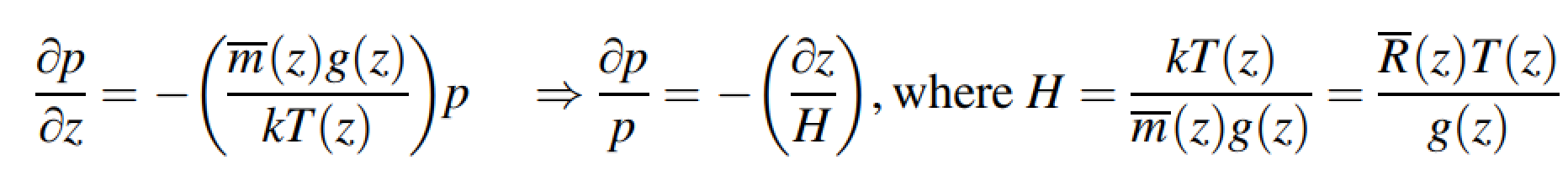 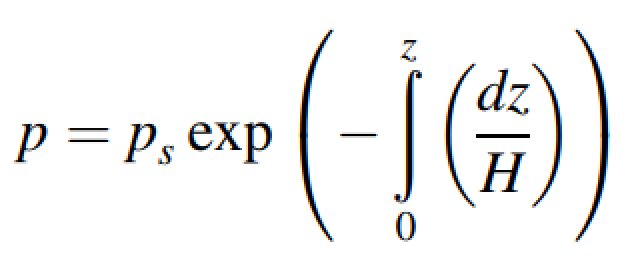 Atmospheric vertical thermal structure
DRY ADIABATIC LAPSE RATE
O(101) m/s^2 (for rocky planets, never or almost never
 102 m/s^2, per Leslie Rogers’ work)
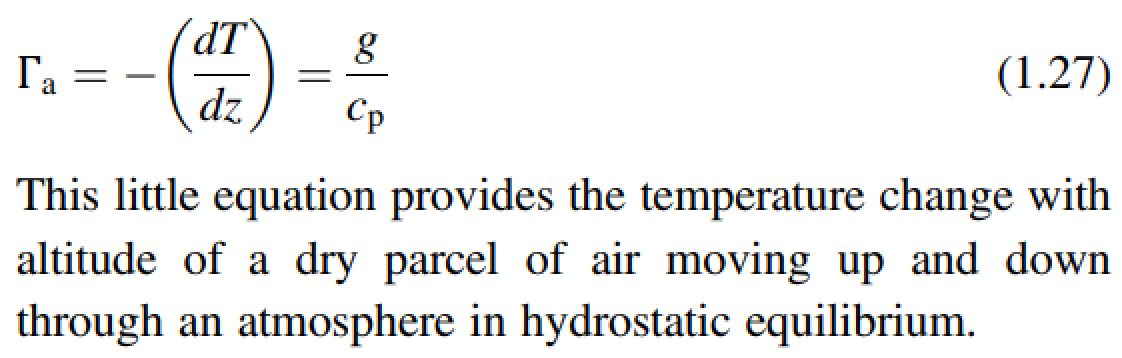 depends on atm. composition
Describes the troposphere under dry, convective conditions
Spectrum of blackbody radiation
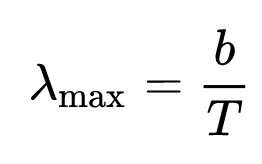 Wien’s displacement law:
b = 2900 microns/K
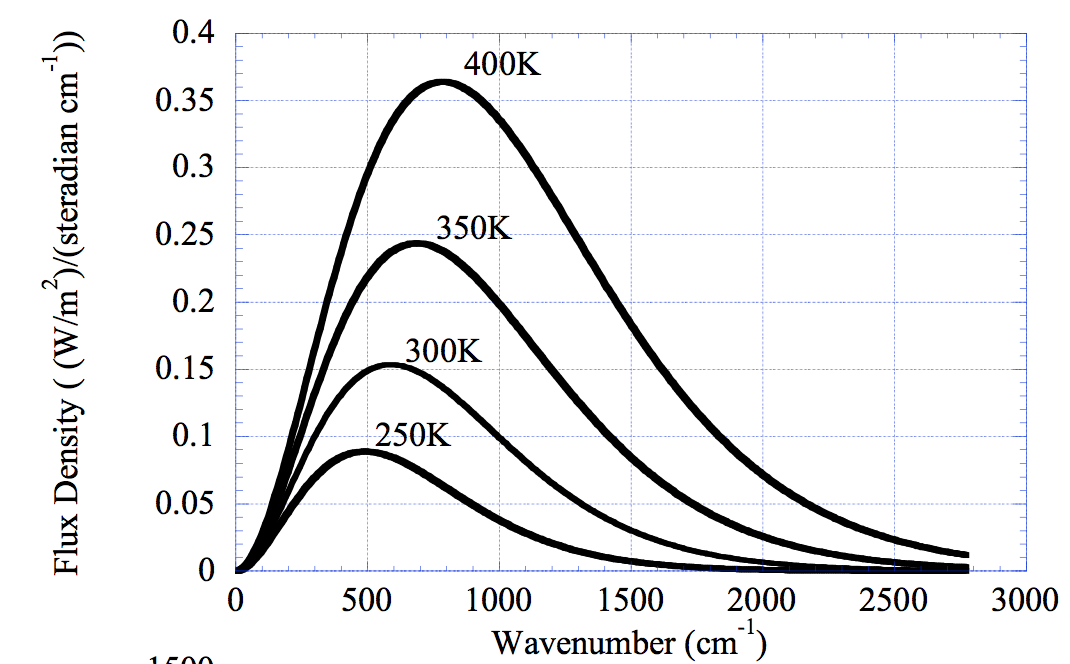 Rayleigh-Jeans tail
Pierrehumbert 2010
Wien tail
(short wavelengths)
Consider the radiation field within a closed cavity that perfectly absorbs and emits radiation at all wavelengths. At equilibrium, production and loss of radiation balance and the intensity of the radiation field is uniform. Max Planck found the spectrum to be uniquely related to the cavity wall temperature, T, by the Planck function.
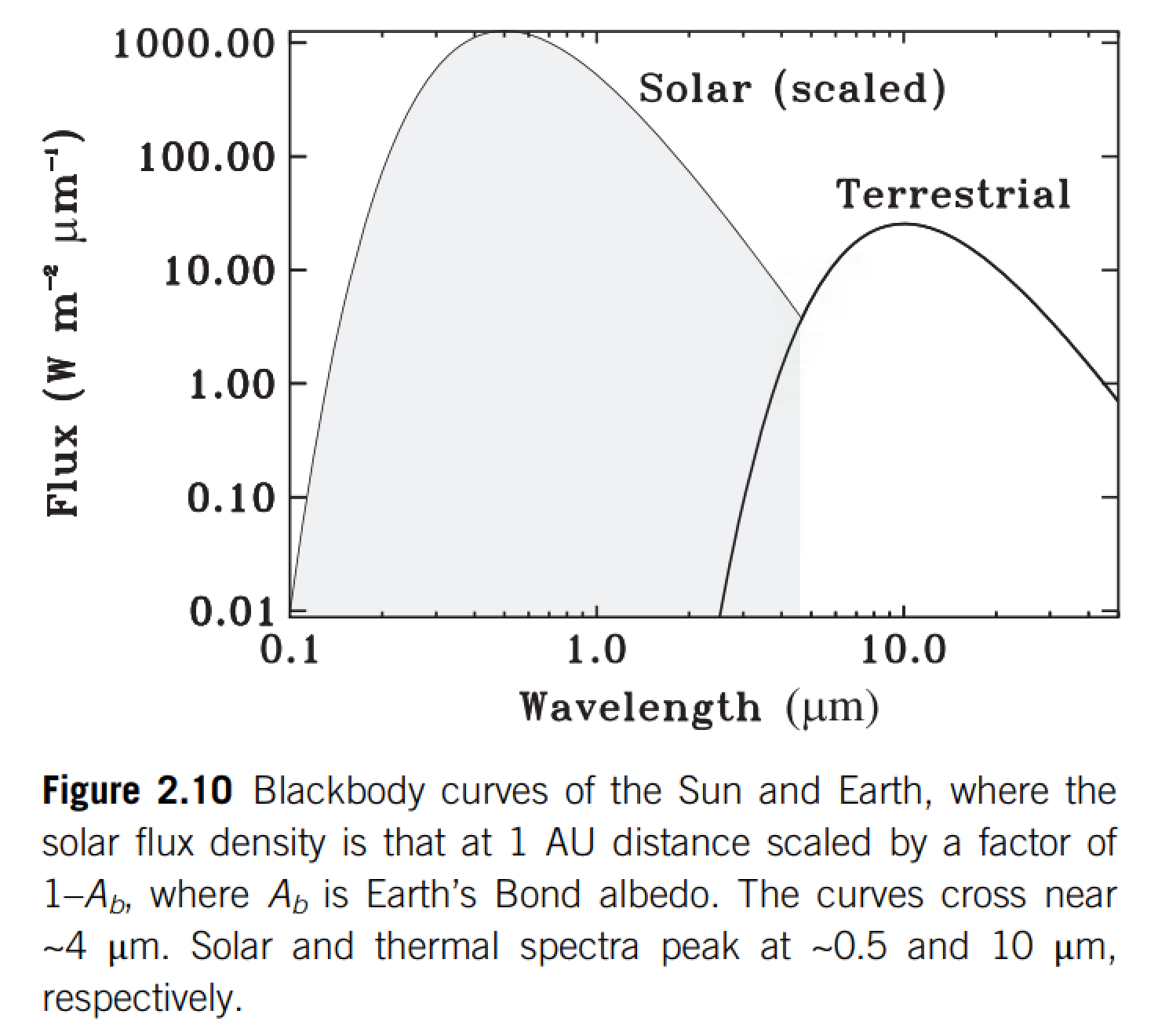 Lecture 3: Atmospheric science basics: Key points
Describe and qualitatively explain vertical temperature structure of rocky-planet atmospheres.
Apply elementary models of radiation balance.
Explain the greenhouse effect in terms of vertical temperature structure and opacity at visible and thermal wavelengths.
(Explain the theoretical basis for expecting an atmosphere-surface temperature offset).
Definition of Bond/planetary albedo(used for climate calculations)
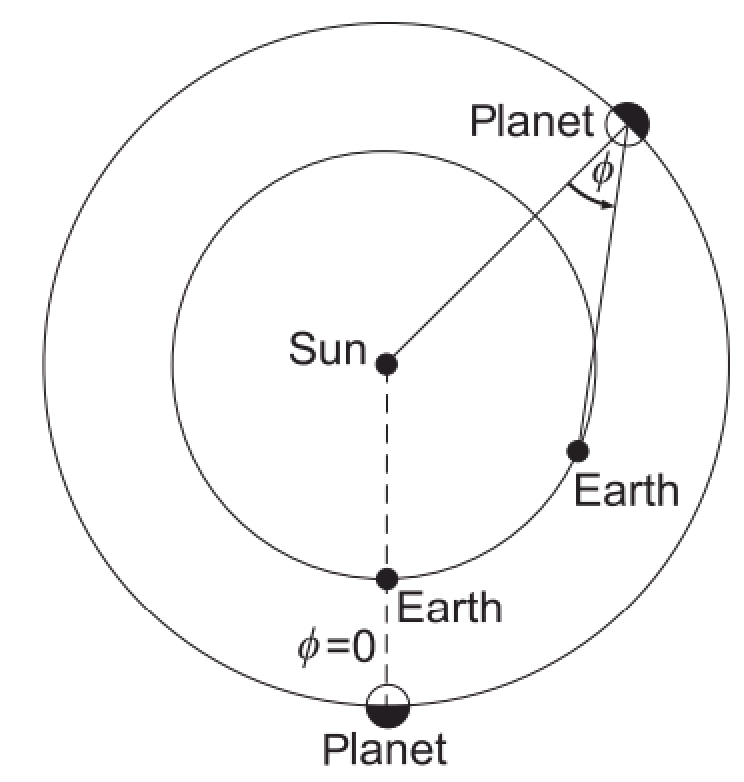 Energy balance:
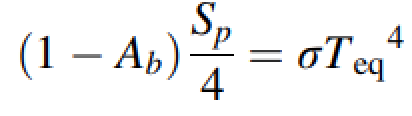 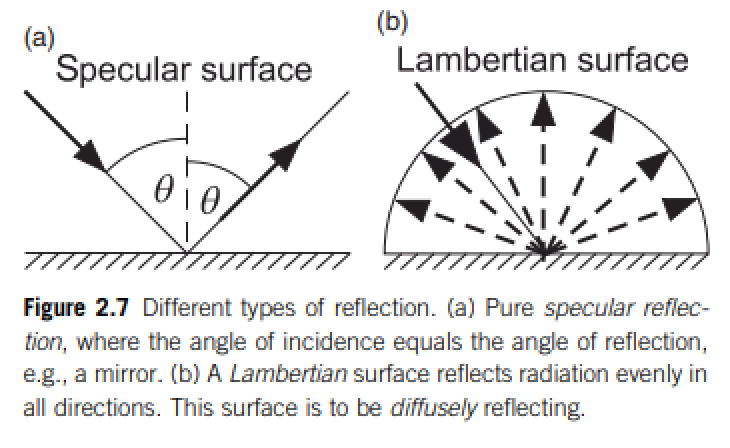 Kepler space telescope measures the dip in visible light from an exoplanet+star when the 
exoplanet passes behind the exoplanet’s host star. 
(a) What is the phase angle for this measurement?
(b) Does this measurement constrain the Bond/planetary albedo or the geometric albedo?
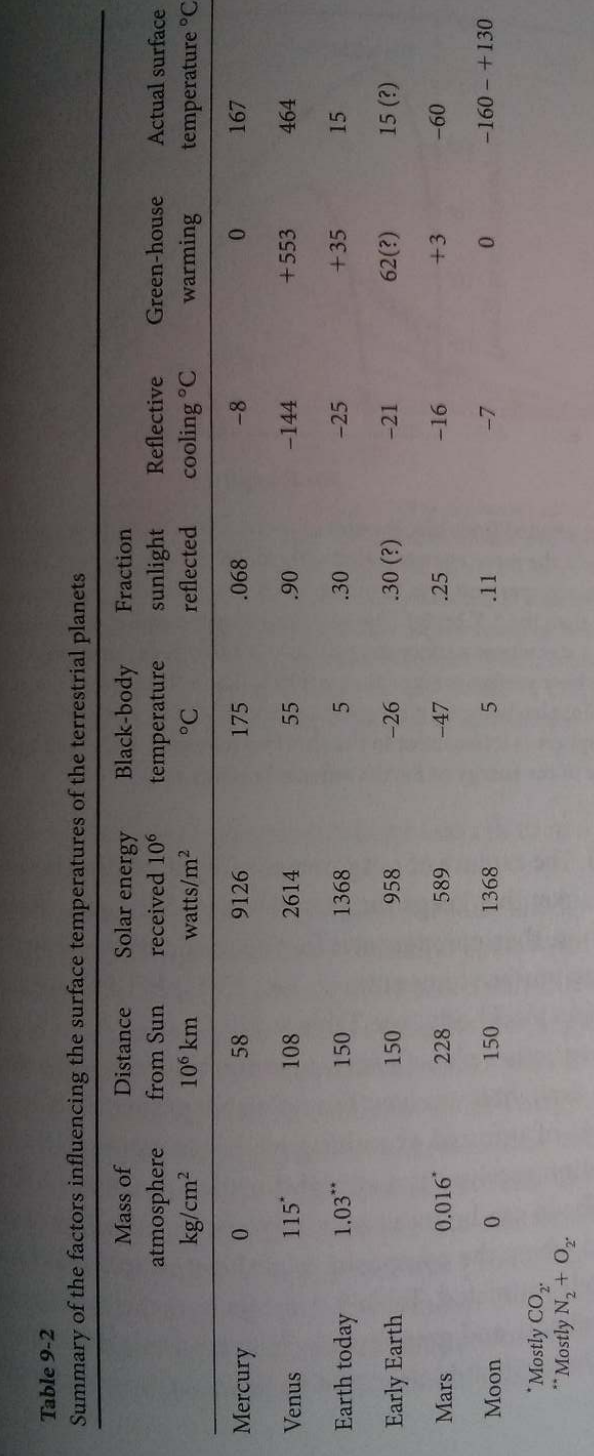 Energy balance:
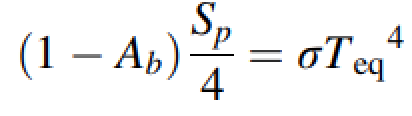 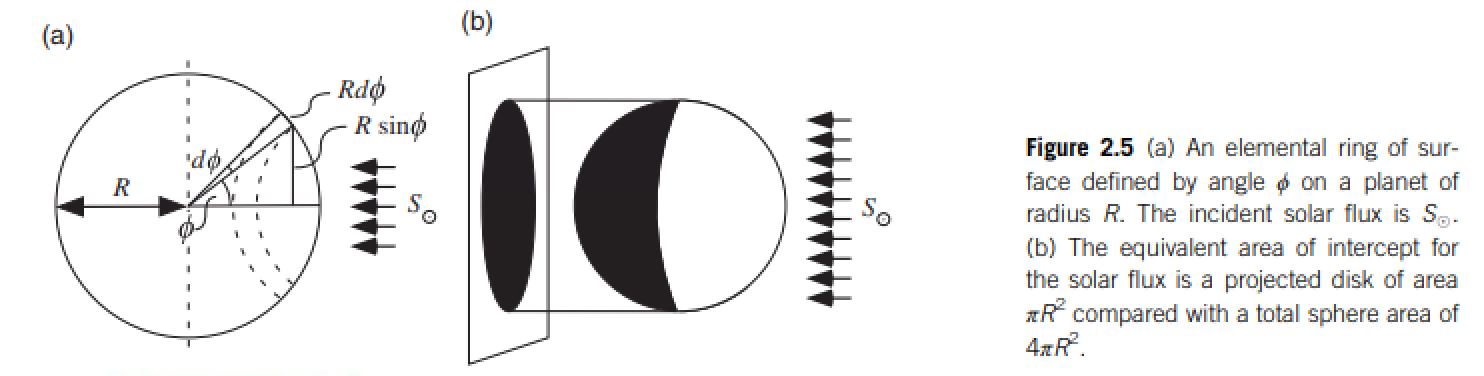 CO2
CO2
~2/3 from H2O; ~1/3 from CO2
However, “H2O is a slave to CO2.”
Titan: complicated due to interplay of CH4, H2, and antigreenhouse haze
Langmuir & Broecker
The global mean surface temperature can be a lot less than the effective temperature
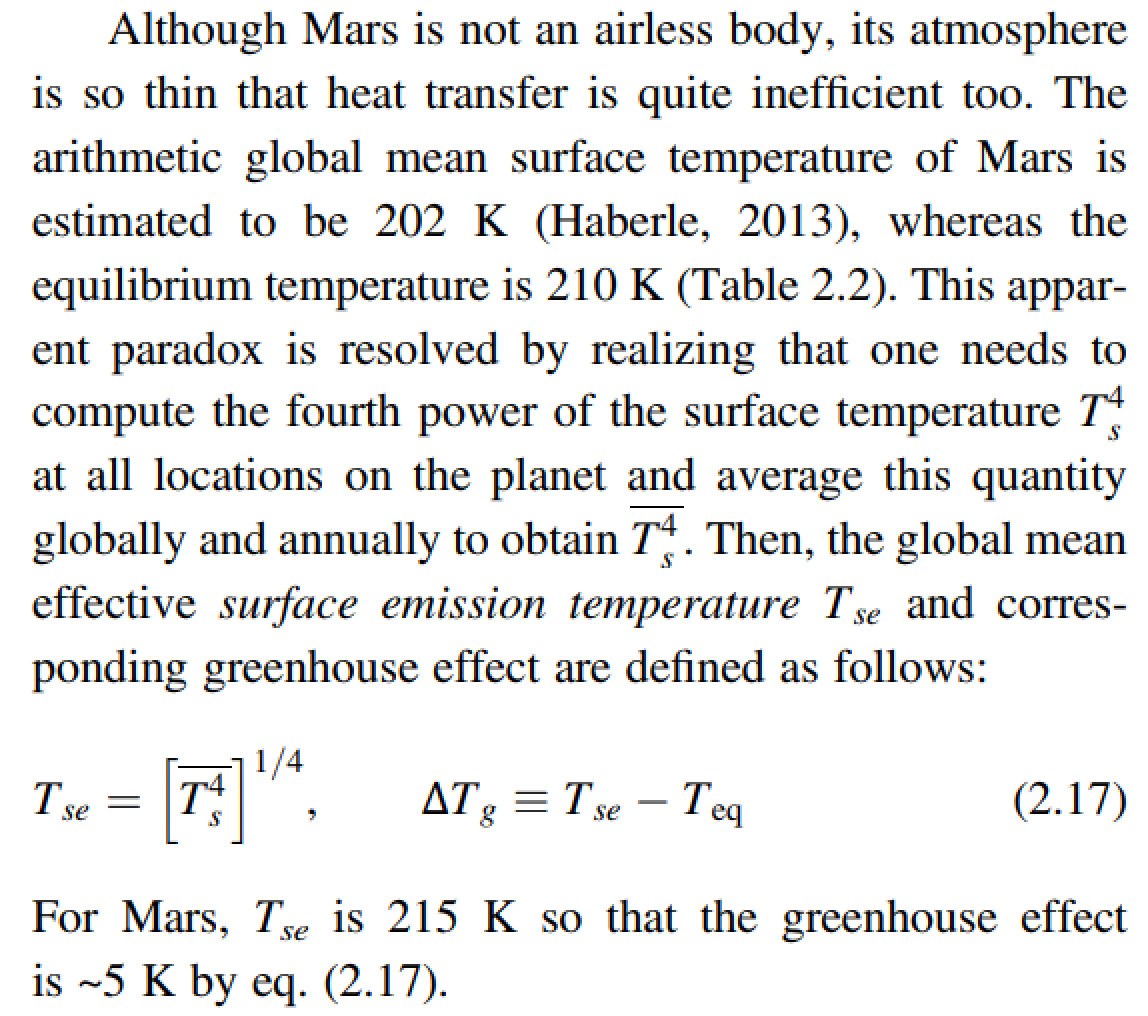 Top-of-atmosphere energy in = top-of-atmosphere energy out
is a very good approximation for the purposes of this course
How quickly would Earth’s surface temperature double with a 1 W/m^2 (<1%) top-of-atmosphere energy imbalance?
How quickly did Earth’s surface temperature return to normal following the Chicxulub impact (~15 km diameter asteroid, ~30 km/s)?
Lecture 3: Atmospheric science basics: Key points
Describe and qualitatively explain vertical temperature structure of rocky-planet atmospheres.
Apply elementary models of radiation balance.
Explain the greenhouse effect in terms of vertical temperature structure and opacity at visible and thermal wavelengths.
(Explain the theoretical basis for expecting an atmosphere-surface temperature offset).
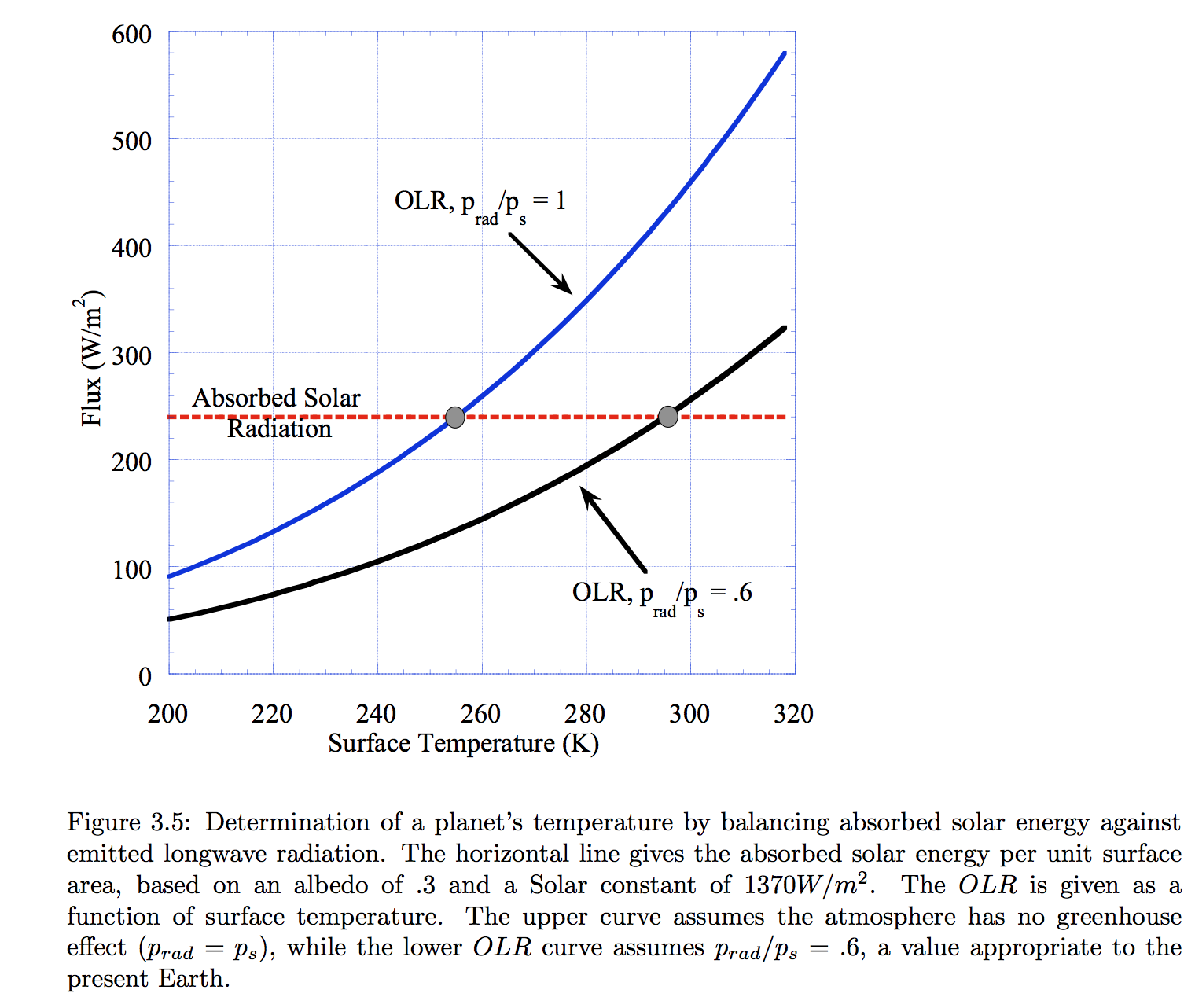 Pierrehumbert Principles of Planetary Climate
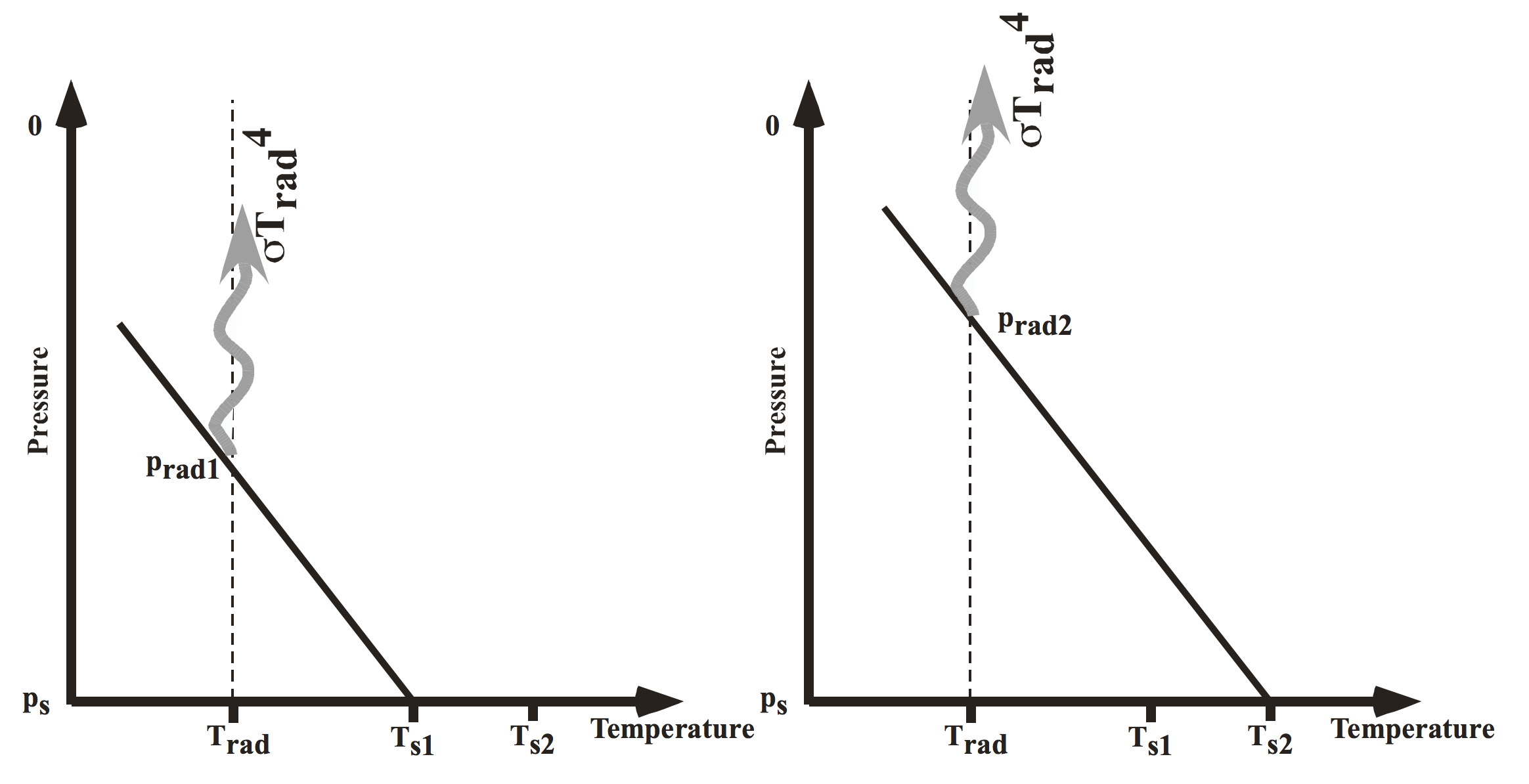 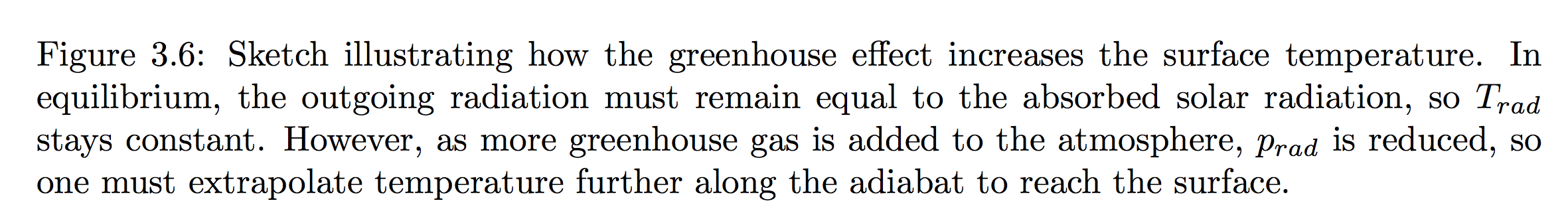 Pierrehumbert, “Principles of planetary climate”
How to read a planet’s thermal
emission spectrum

Earth, Niger valley, warm season 
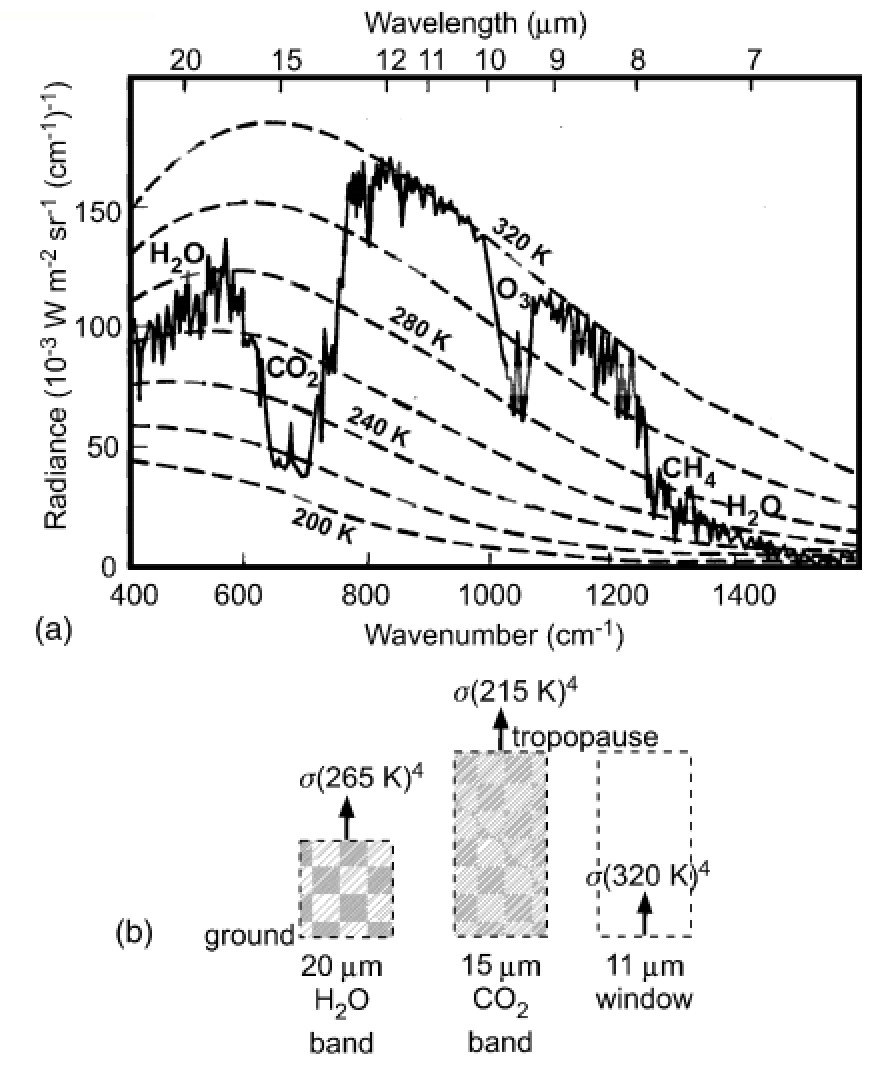 Absorption of outgoing
Earthlight
dashed lines: theoretical 
blackbody curves
solid line: spacecraft observations
chemical species: absorption bands

What could we conclude from this
spectrum if we had obtained it for
a habitable-zone 1-Earth-radius
exoplanet?
Casting & Katling, chapter 2
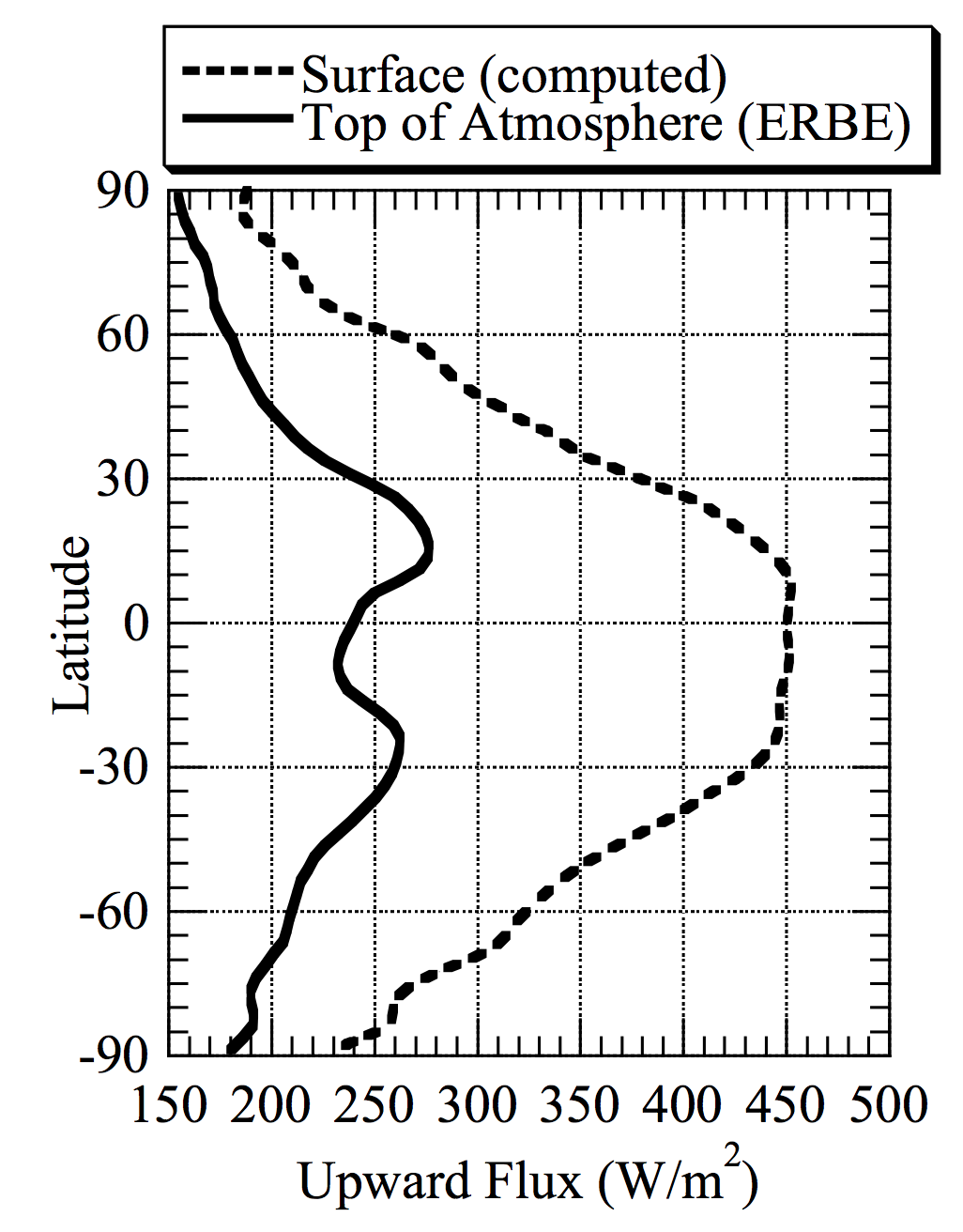 ERBE = Earth
Radiation Budget
Experiment
Pierrehumbert 2010
Lecture 3: Atmospheric science basics: Key points
Describe and qualitatively explain vertical temperature structure of rocky-planet atmospheres.
Apply elementary models of radiation balance.
Explain the greenhouse effect in terms of vertical temperature structure and opacity at visible and thermal wavelengths.
(Explain the theoretical basis for expecting an atmosphere-surface temperature offset).
Relationship between surface temperature and atmospheric temperature
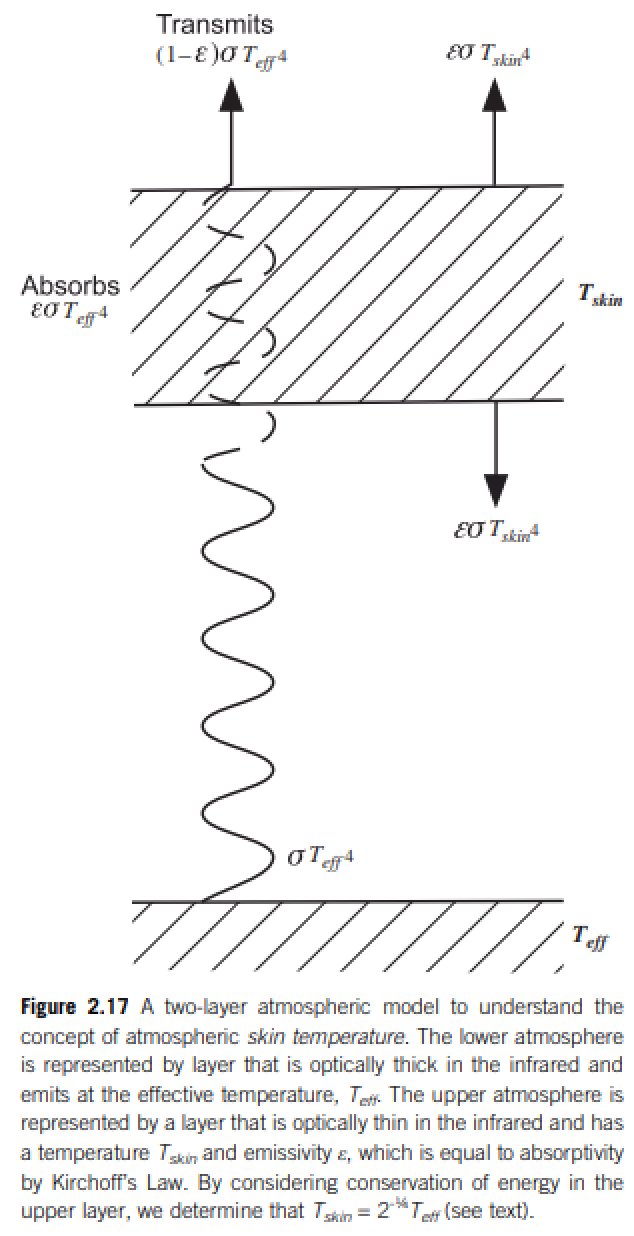 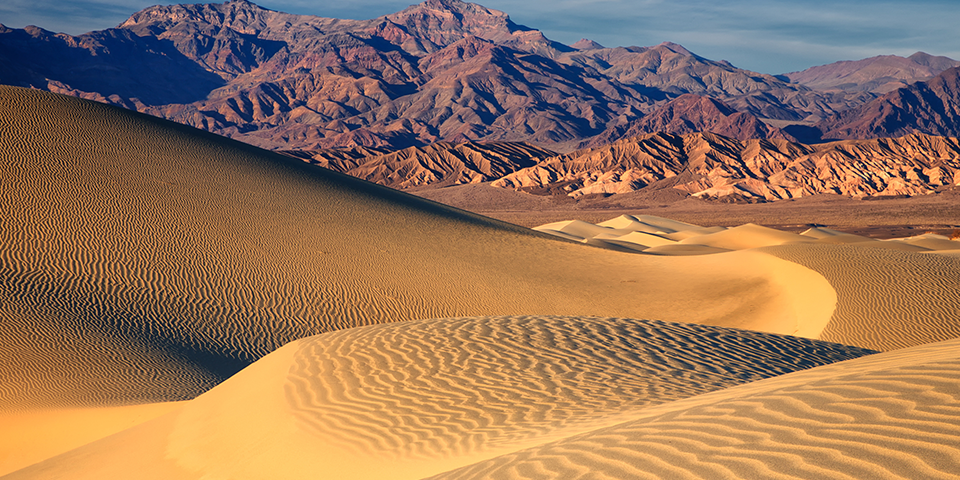 Relationship between surface temperature and atmospheric temperature
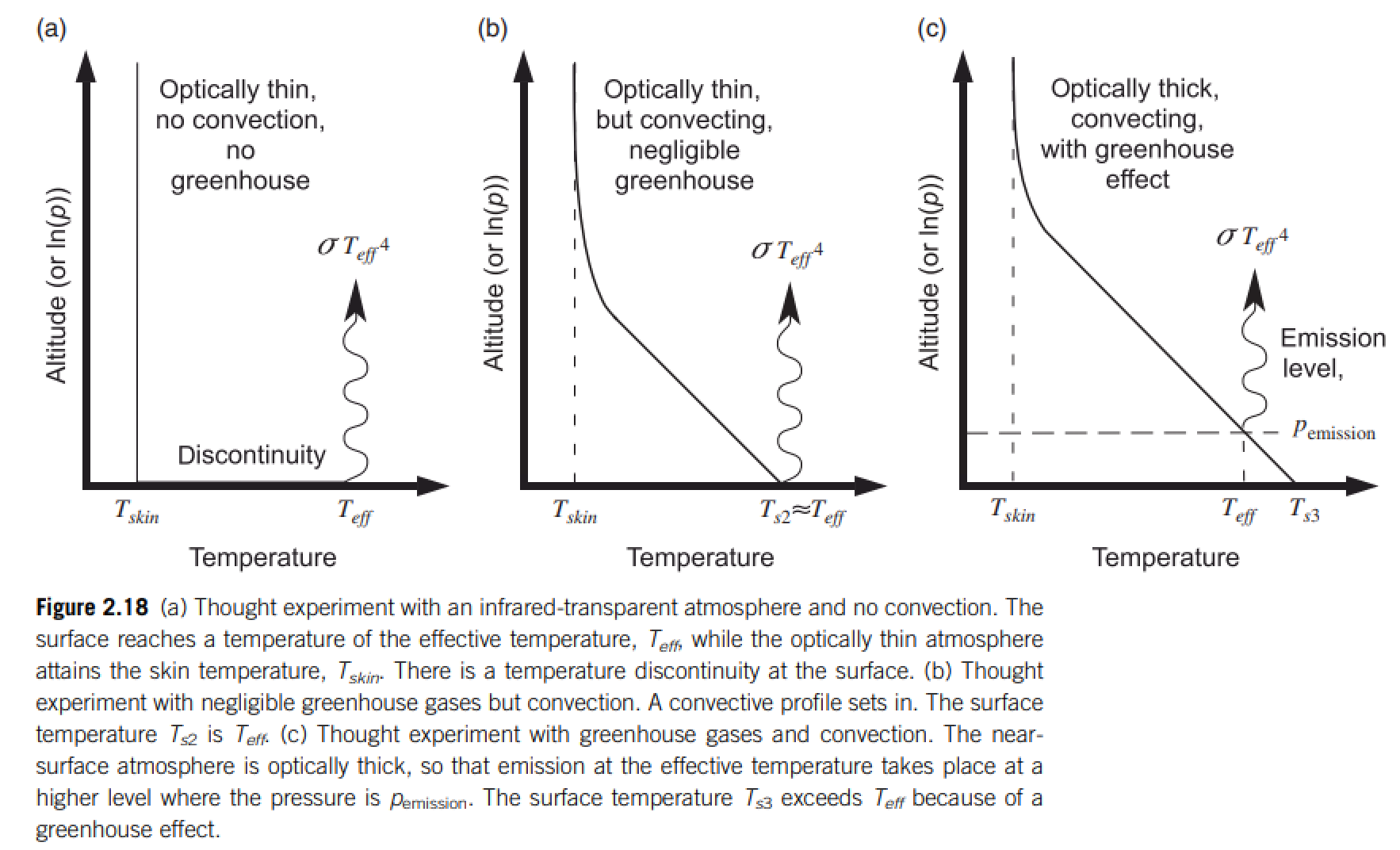 End of lecture 3 – start of lecture 4Course outline
Foundations (1-2 weeks)
Earth history
HZ concept, atmospheric science essentials
Post-Hadean Earth system
Principles – how are habitable planets initiated and sustained? (4-5 weeks)
Volatile supply, volatile escape
Long-term climate evolution
Runaway greenhouse, moist greenhouse
Specifics (~2 weeks)
Early Mars 
Hyperthermals on Earth
Oceans within ice-covered moons
Exoplanetary systems e.g. TRAPPIST-1 system
TODAY
Lecture 4 – volatile supply – key points
Volatiles can be supplied directly as molecules, or contained within hydrated minerals, within clathrates, or adsorbed to ice particles
Within protoplanetary disks, the habitable zone is in a region that theory suggests should be dry
Volatiles can be delivered to the habitable zone by within-disk migration of impactors, scattering of impactors, or whole-planet migration
Volatiles can be released on impact, or as the result of planetary differentiation.
Orbit essentials
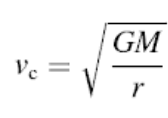 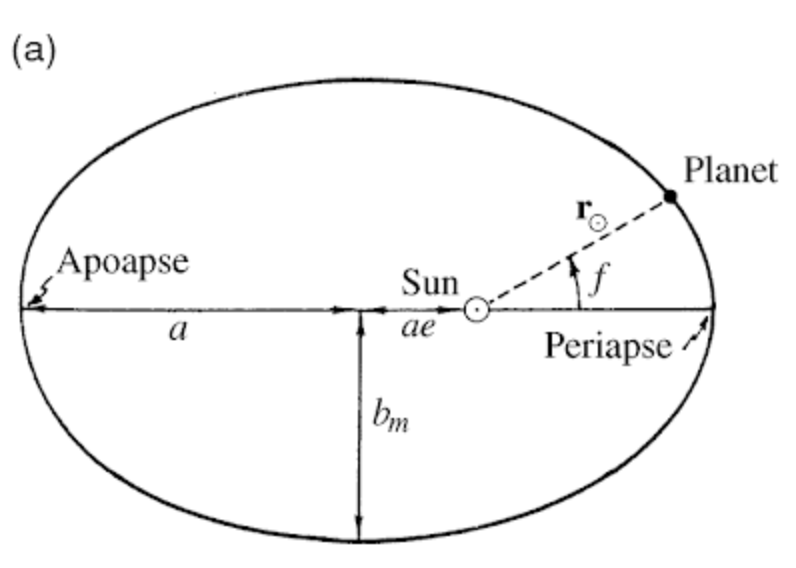 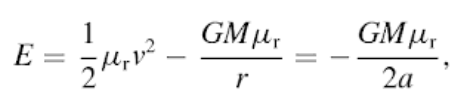 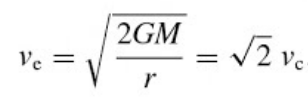 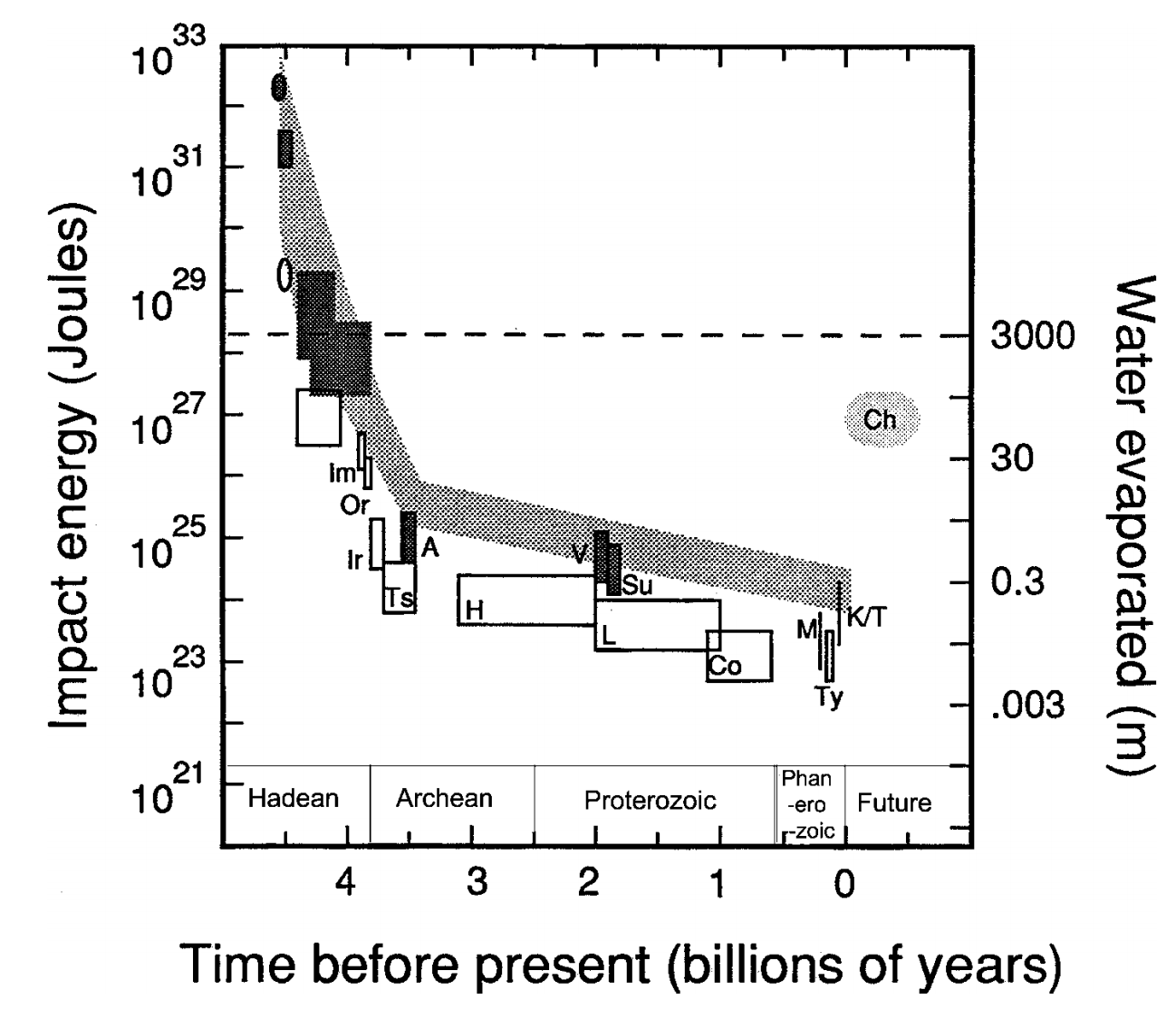 Impact energies
de Pater & Lissauer 2001
Compare impact energies and insolation
from Kasting & Catling 2003
Data sources for planet formation
Tagish Lake meteorite fall
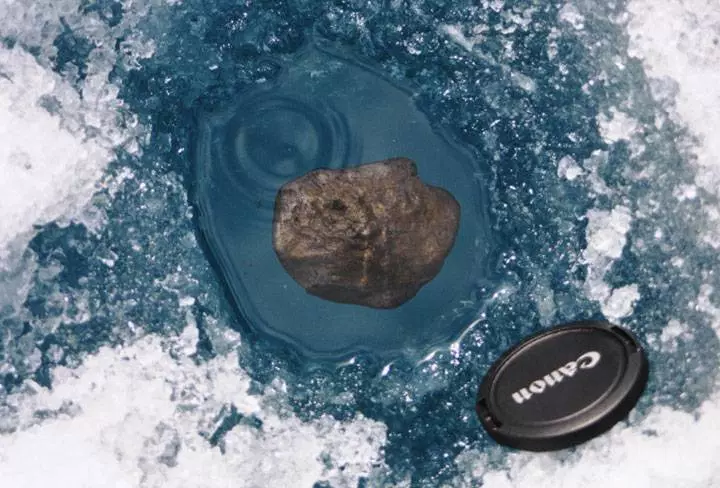 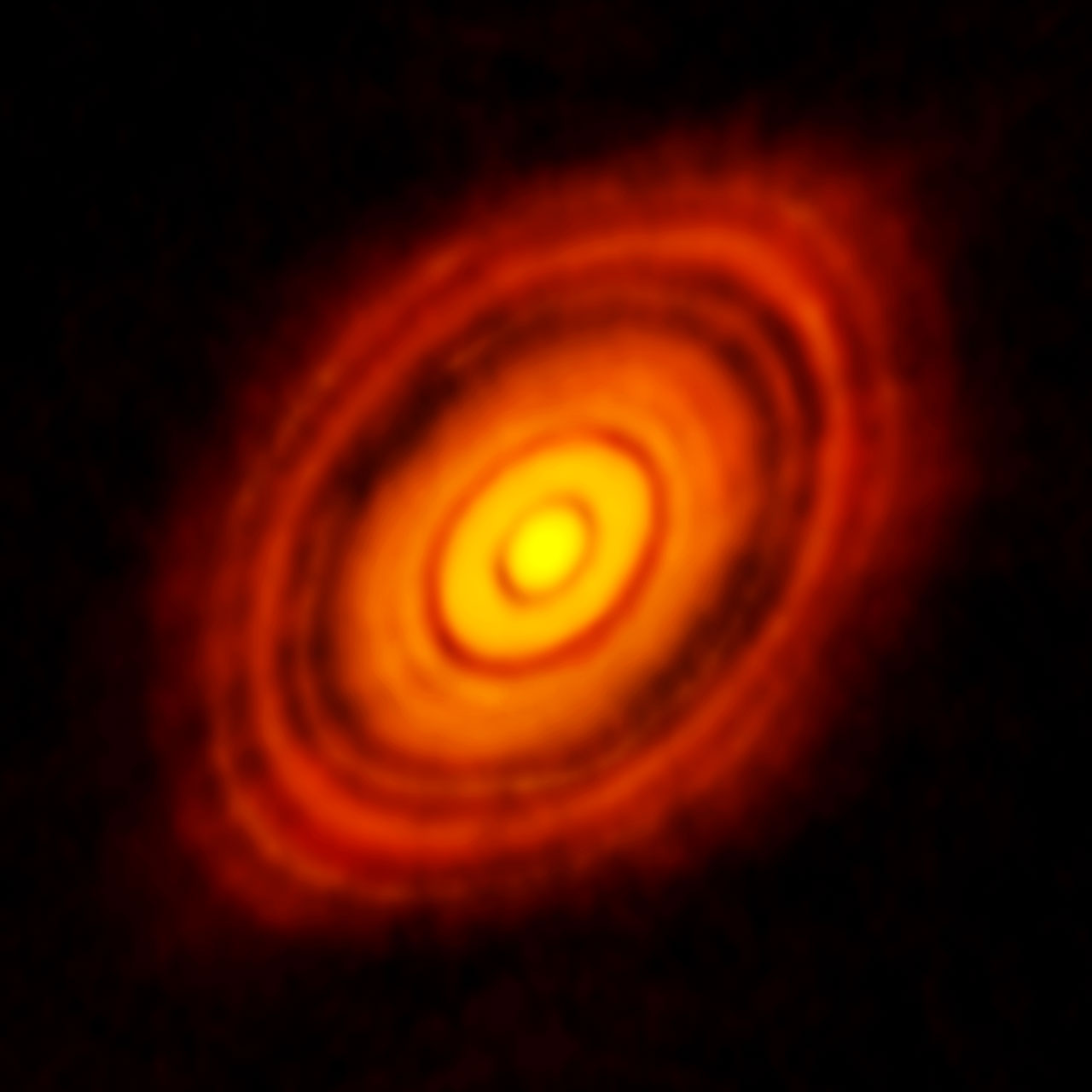 HL Tauri (HL Tau) at mm wavelengths ALMA
Spectra of Sun
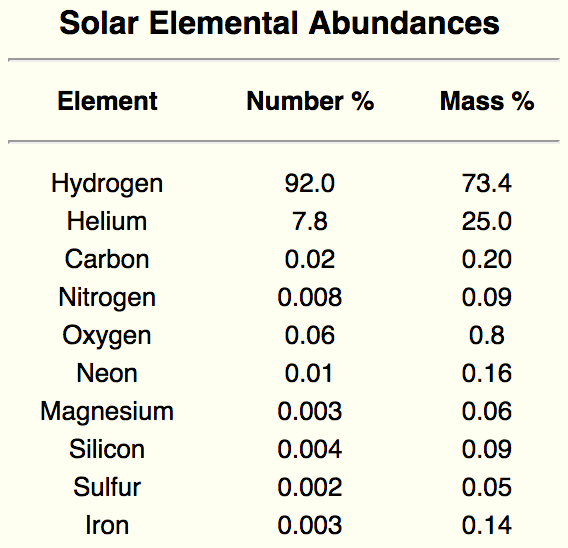 50 AU
Protoplanetary disk starting materials 
= star composition
1 AU = 1 Astronomical Unit = 150 million km
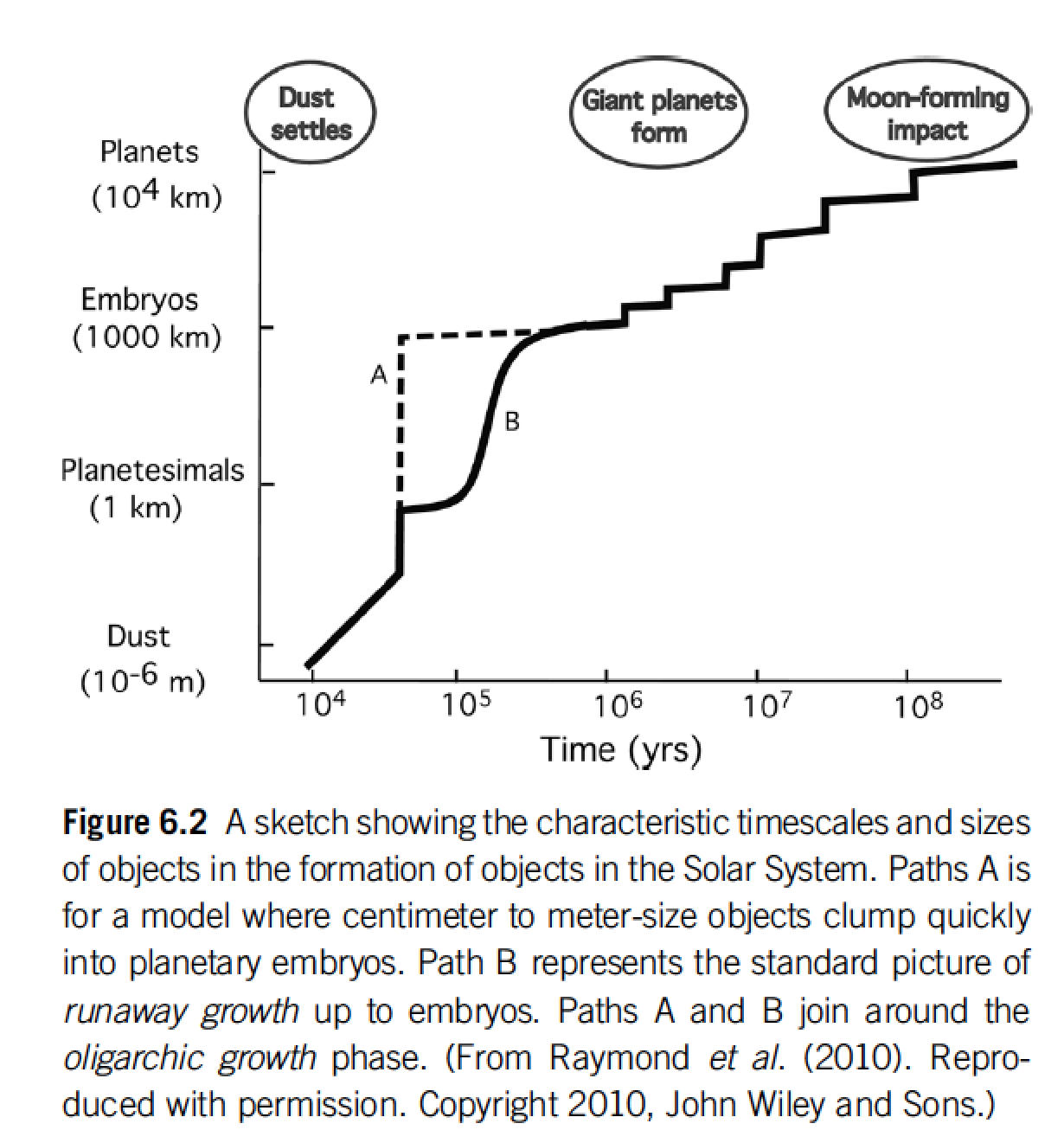 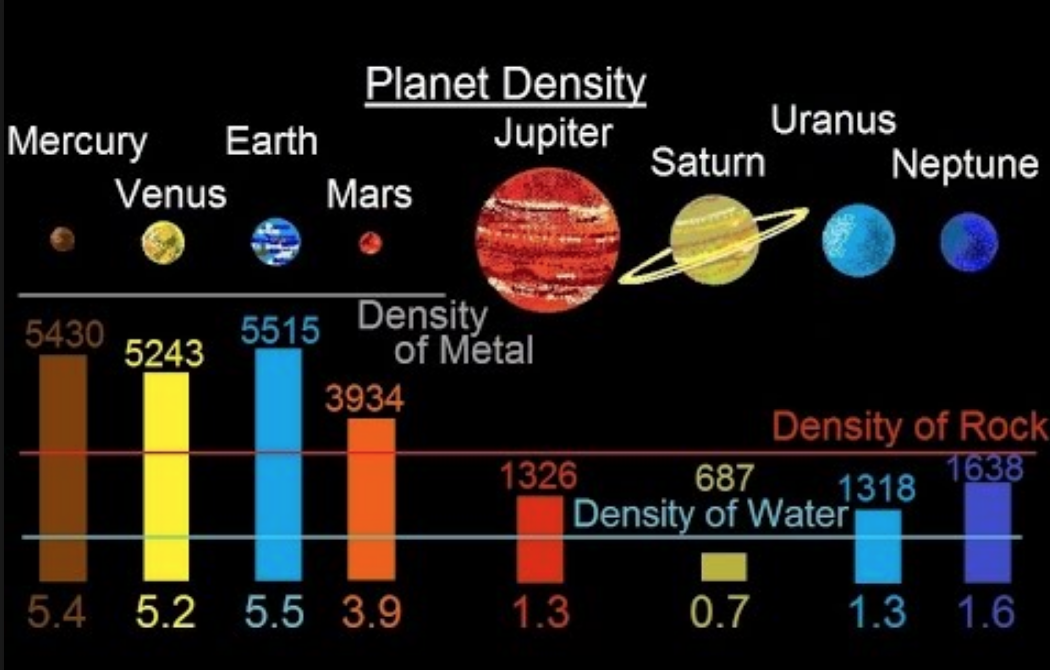 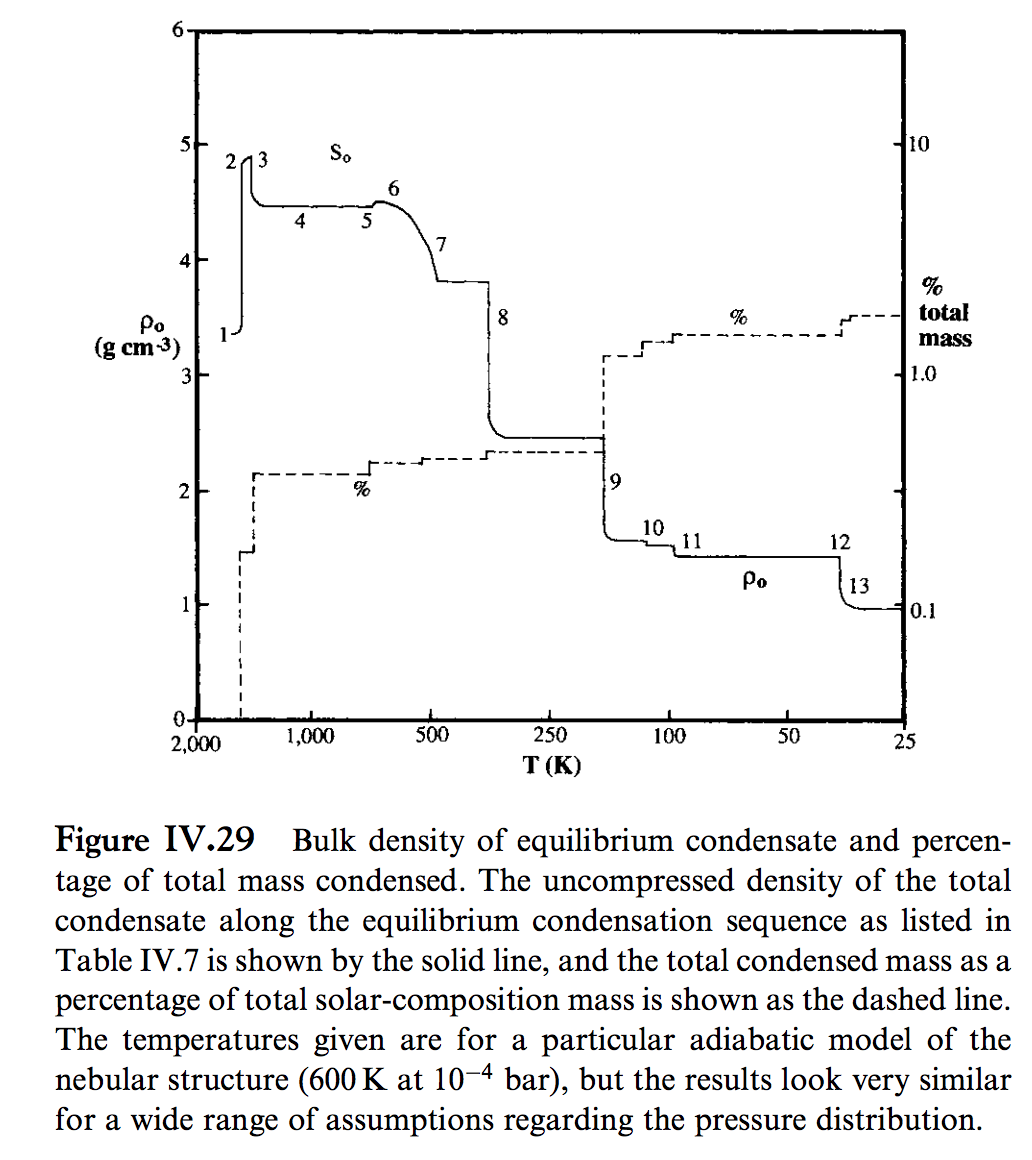 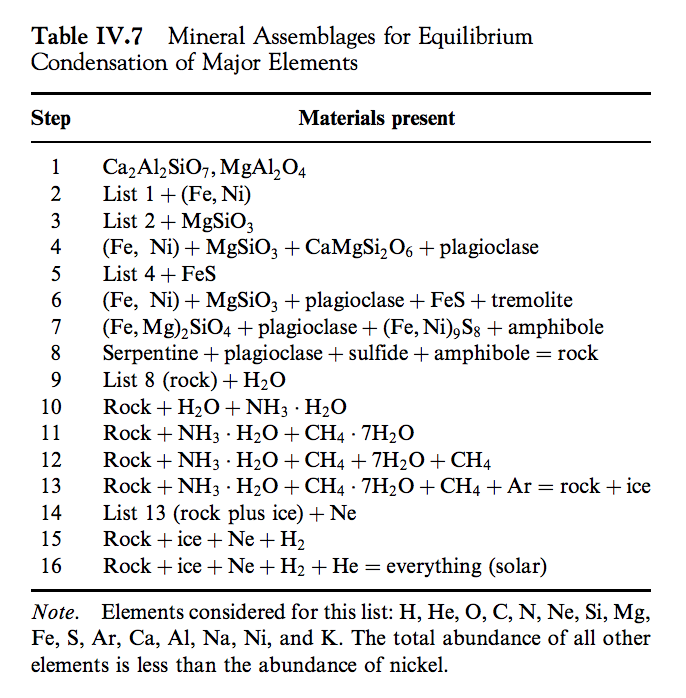 Lewis 2004
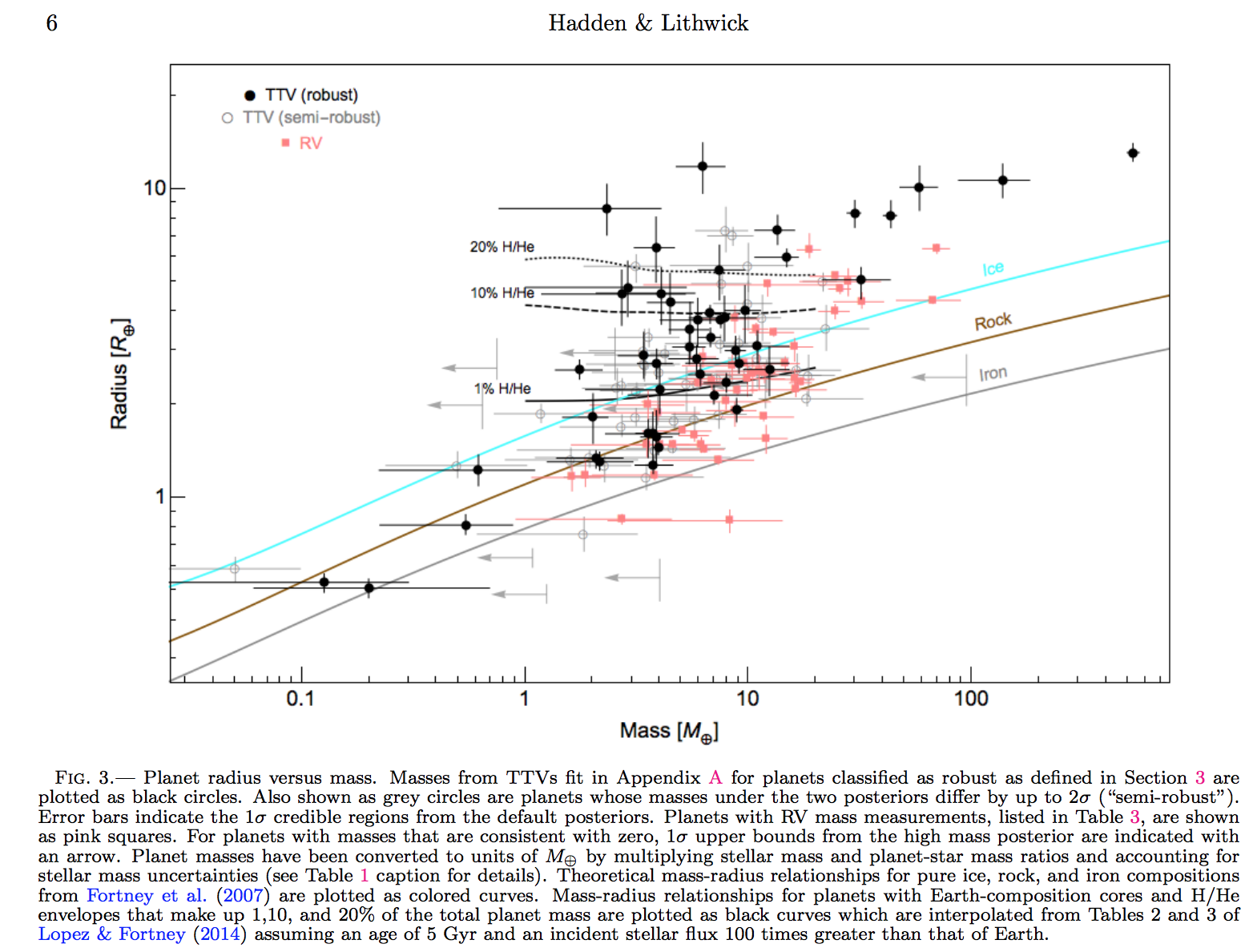 Hadden & Lithwick, Astrophysical Journal 2017
Hilke Schlichting 2018 arXiv
Volatiles can be supplied directly as molecules, or contained within hydrated/C-bearing minerals, within clathrates, or adsorbed to ice particles
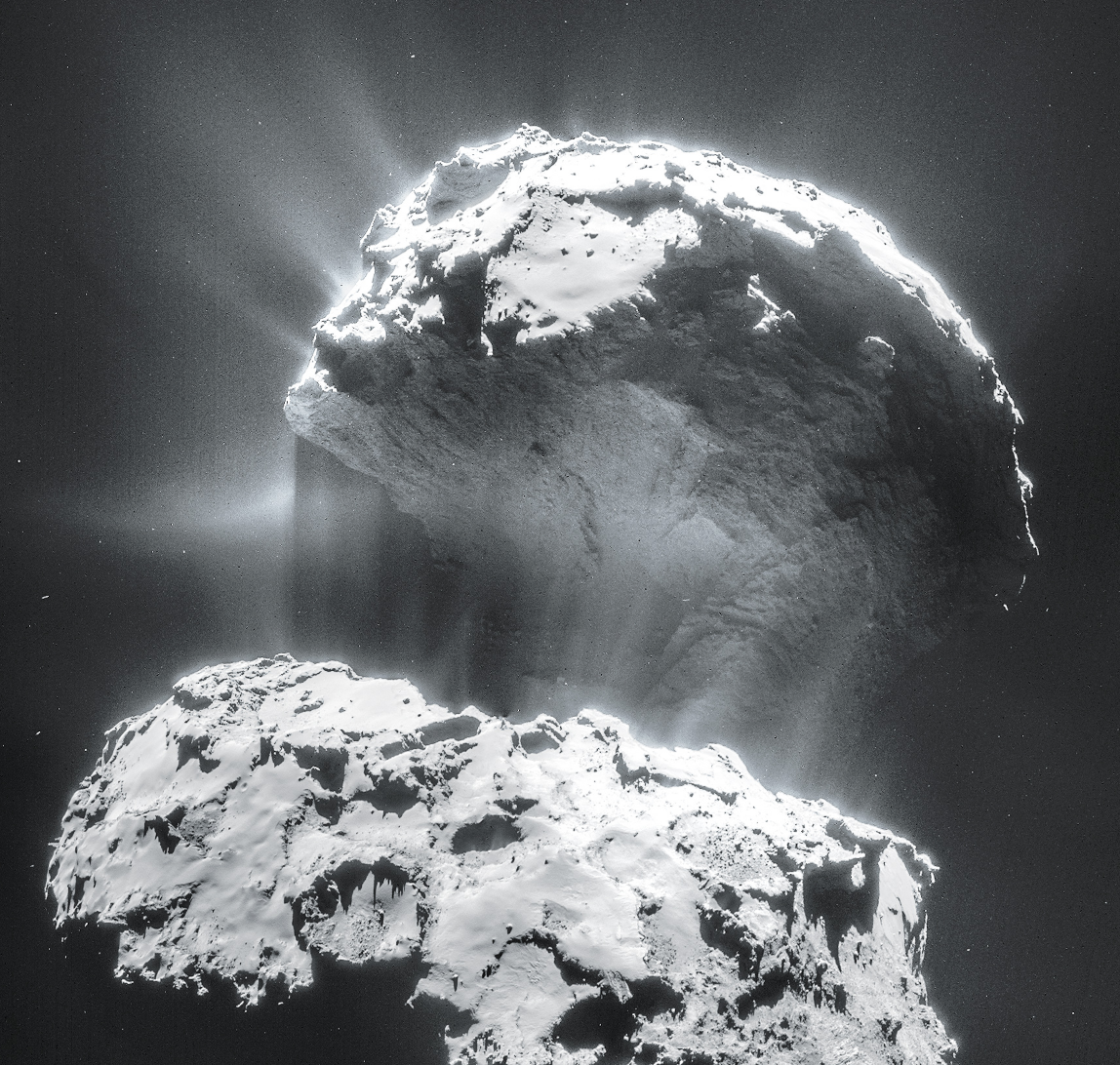 Comet 67P from Rosetta
Top lobe is 
2.6 km across
Hydrated/C-bearing minerals
Serpentine
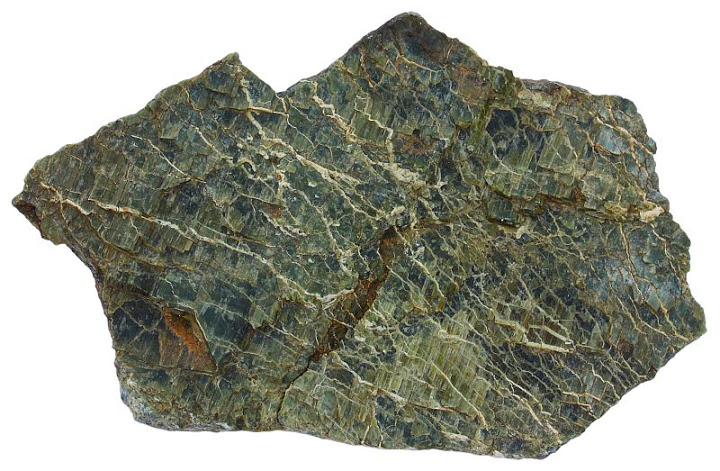 Carbonates
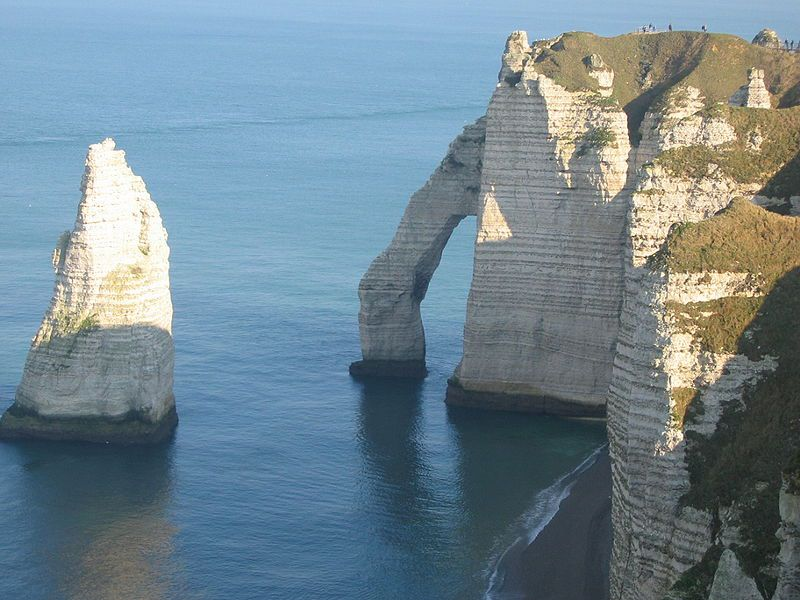 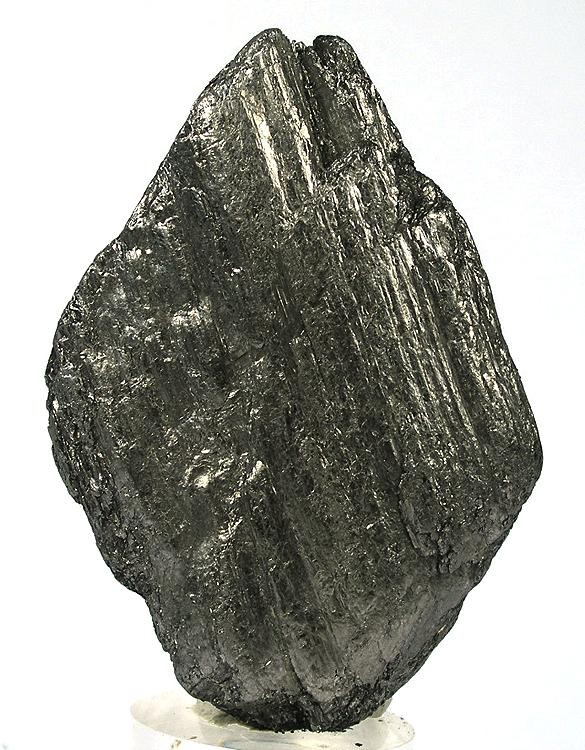 Graphite
Volatiles can be supplied directly as molecules, or contained within hydrated minerals, within clathrates, or adsorbed to ice particles
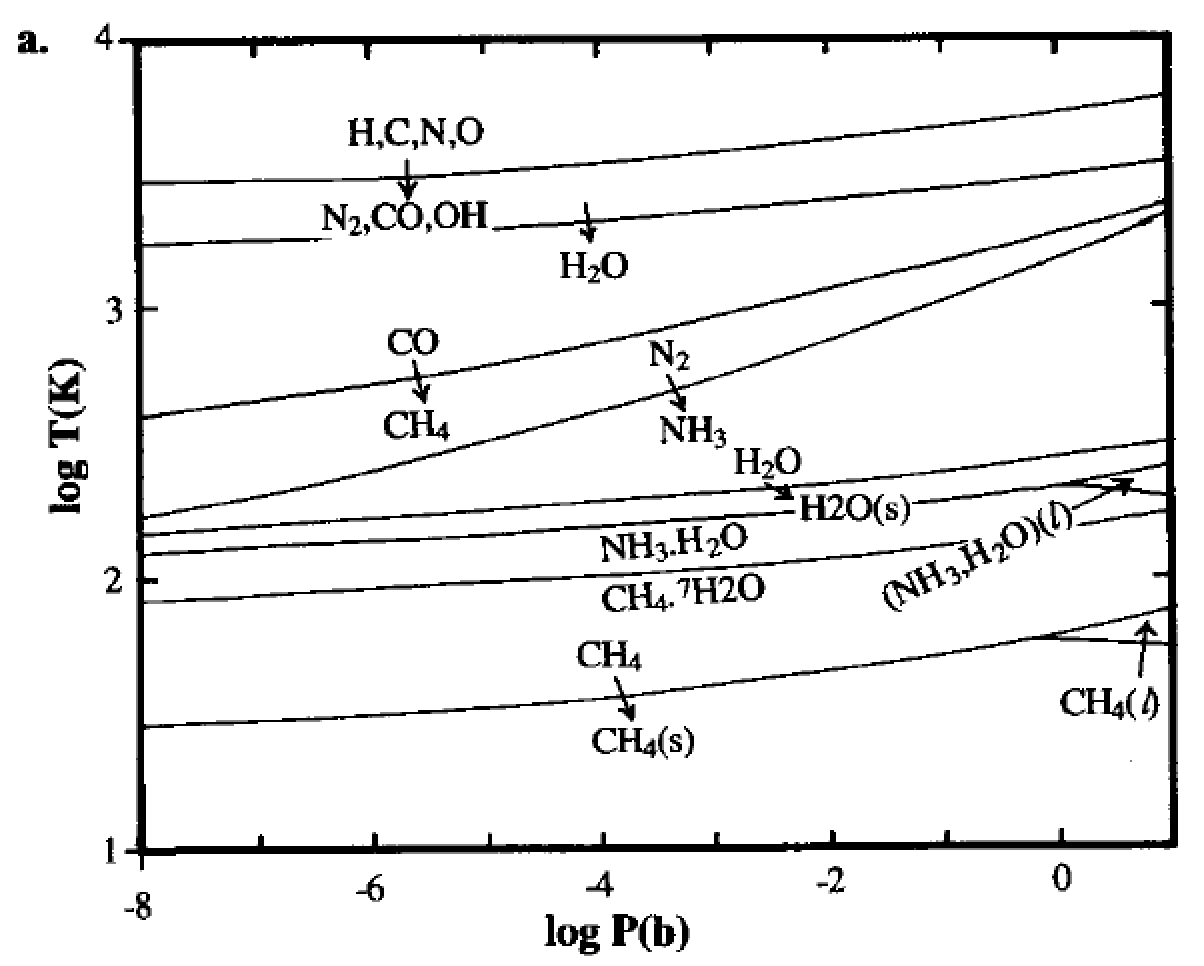 Equilibrium 
condensation 
solar elemental
abundances
Lewis et al. 2004
Volatiles can be supplied directly as molecules, or contained within hydrated minerals, within clathrates, or adsorbed to ice particles
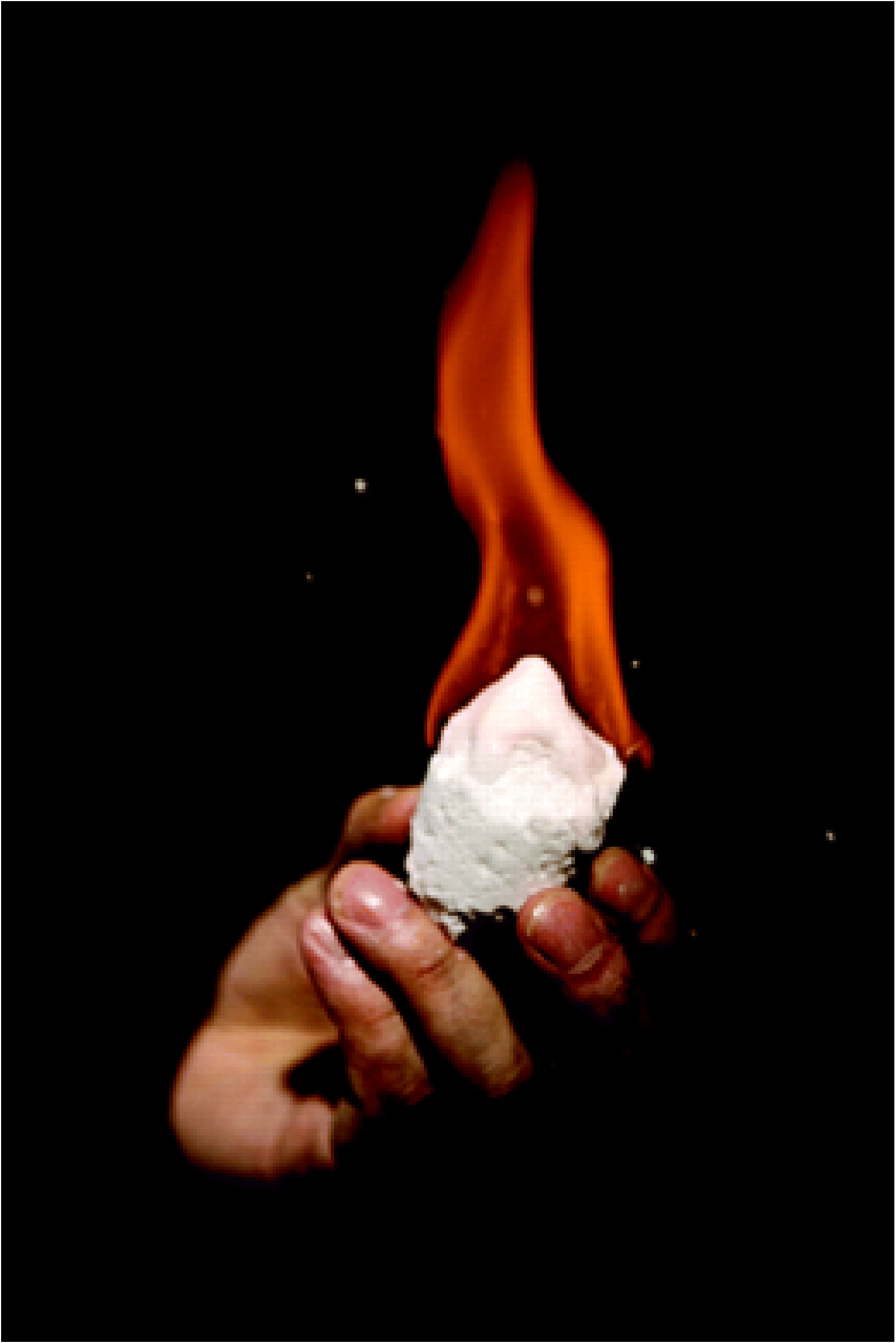 CH4 trapped in H2O-ice lattice
Volatiles can be supplied directly as molecules, or contained within hydrated minerals, within clathrates, or adsorbed to ice particles
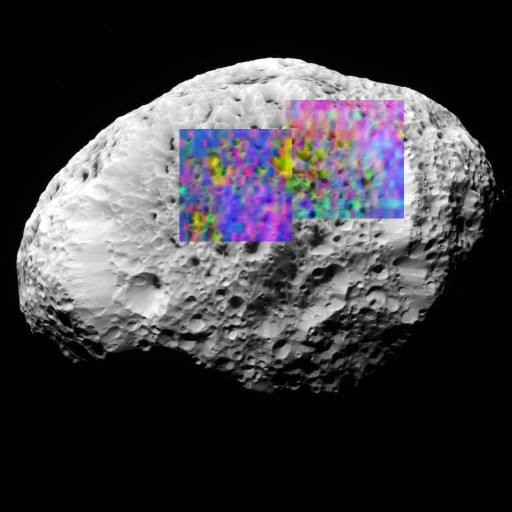 H2-adsorbed-to-H2O-ice (yellow) on Saturn’s moon Hyperion (93K) 


H2 does not condense until 10K
long axis of Hyperion 
= 360 km
Lecture 4 – volatile supply – key points
Volatiles can be supplied directly as molecules, or contained within hydrated minerals, within clathrates, or adsorbed to ice particles
Within protoplanetary disks, the habitable zone is in a region that theory suggests should be dry
Volatiles can be delivered to the habitable zone by within-disk migration of impactors, scattering of impactors, or whole-planet migration
Volatiles can be released on impact, or as the result of planetary differentiation.
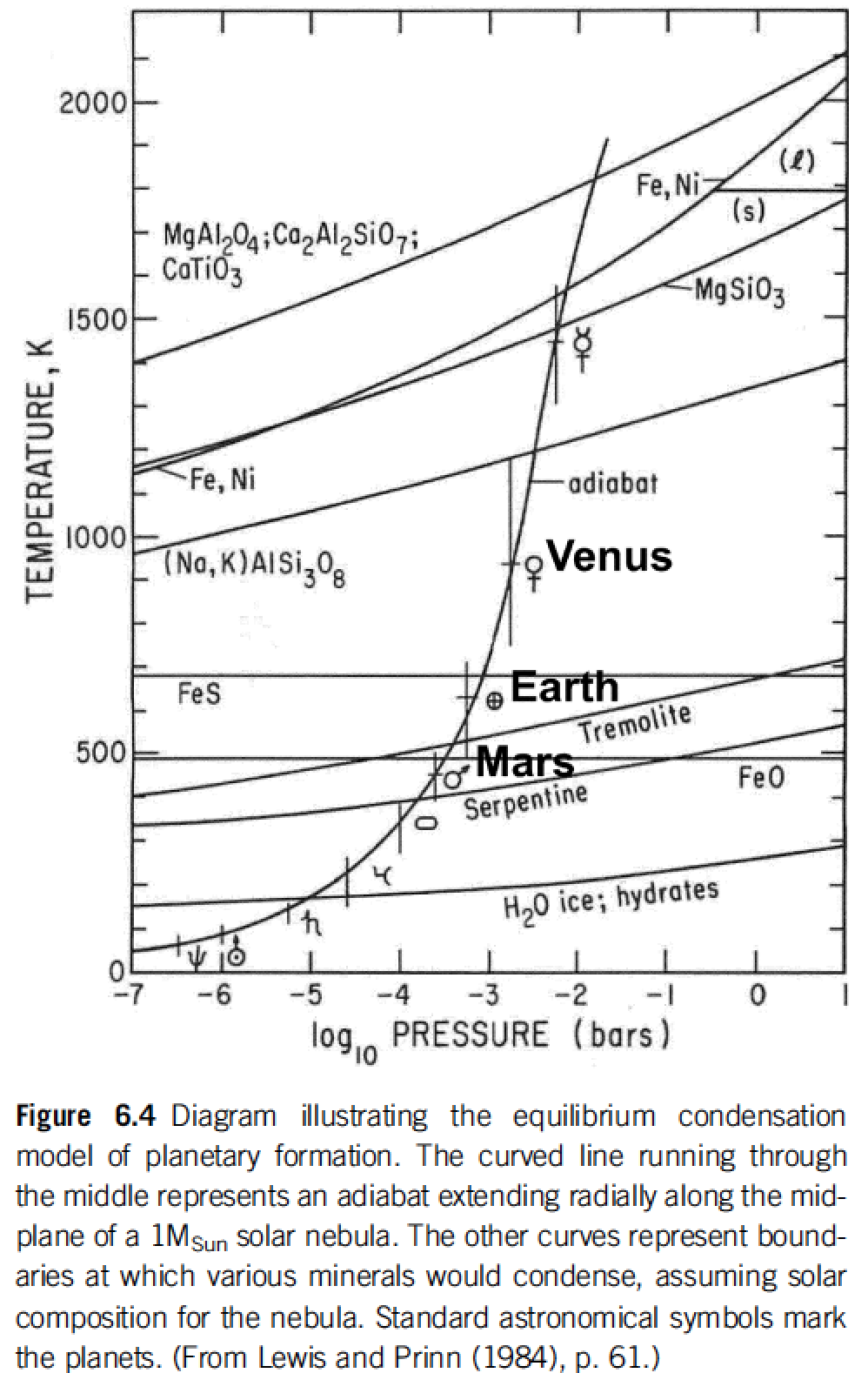 Within protoplanetary disks, the habitable zone is in a region that theory suggests should be dry
rock-forming
minerals + Fe
Snowline concept

Equilibrium condensation model
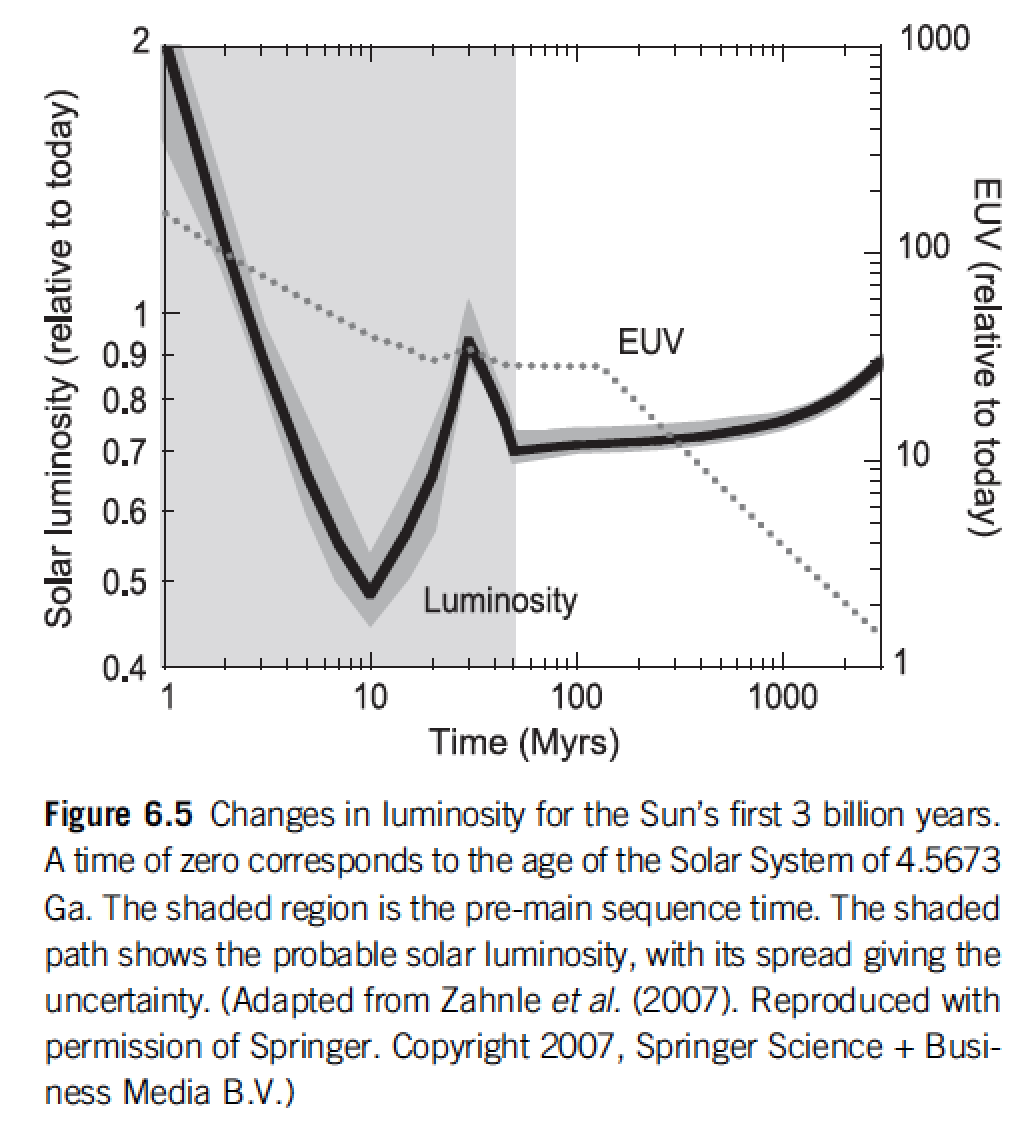 Catling & Kasting ch. 6
Within protoplanetary disks, the habitable zone is in a region that theory suggests should be dry
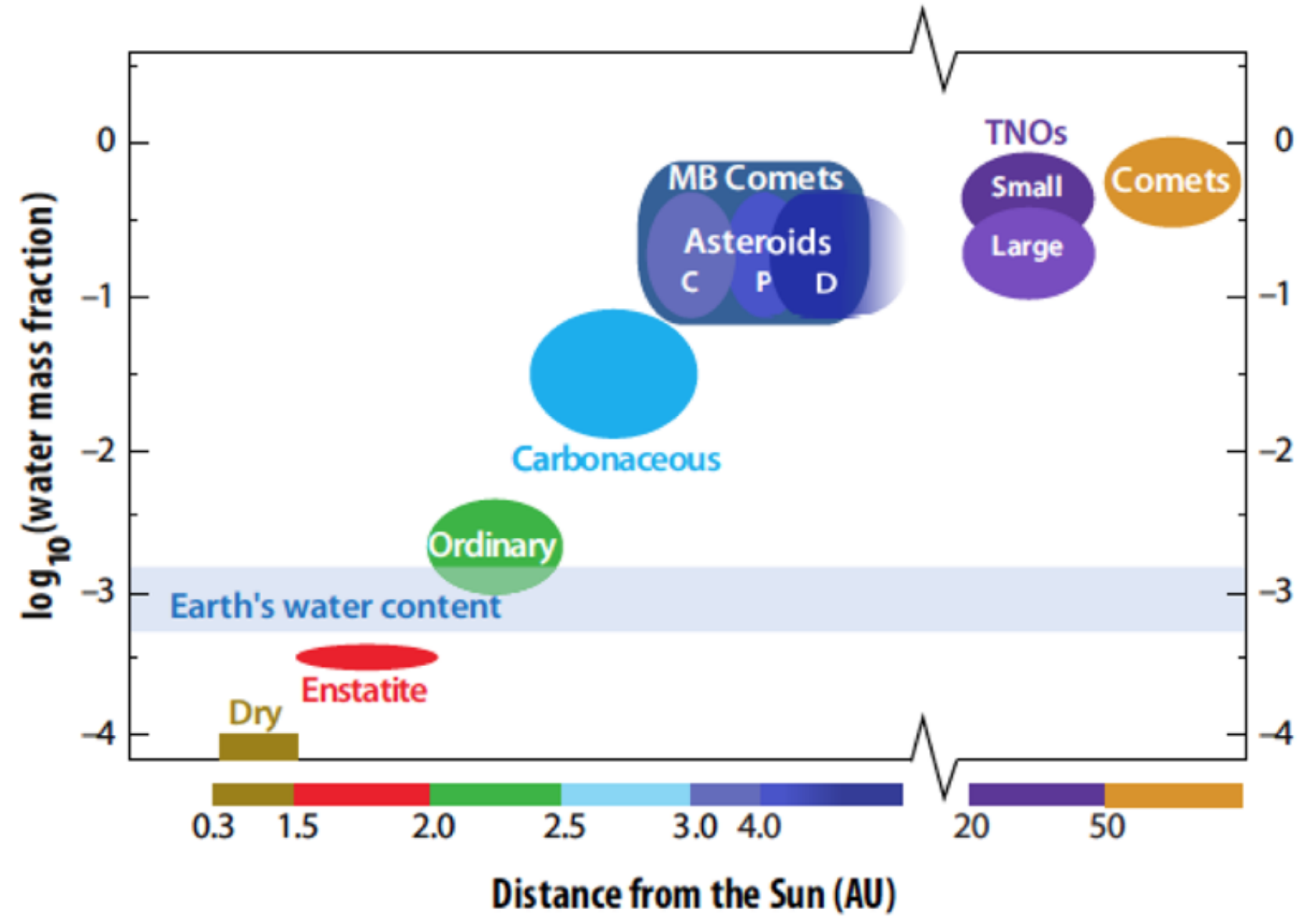 MB = Main Belt (2-3.5 AU)
TNO = TransNeptunian Object
von Dishoeck et al. in Protostars & Planets VI, 2014
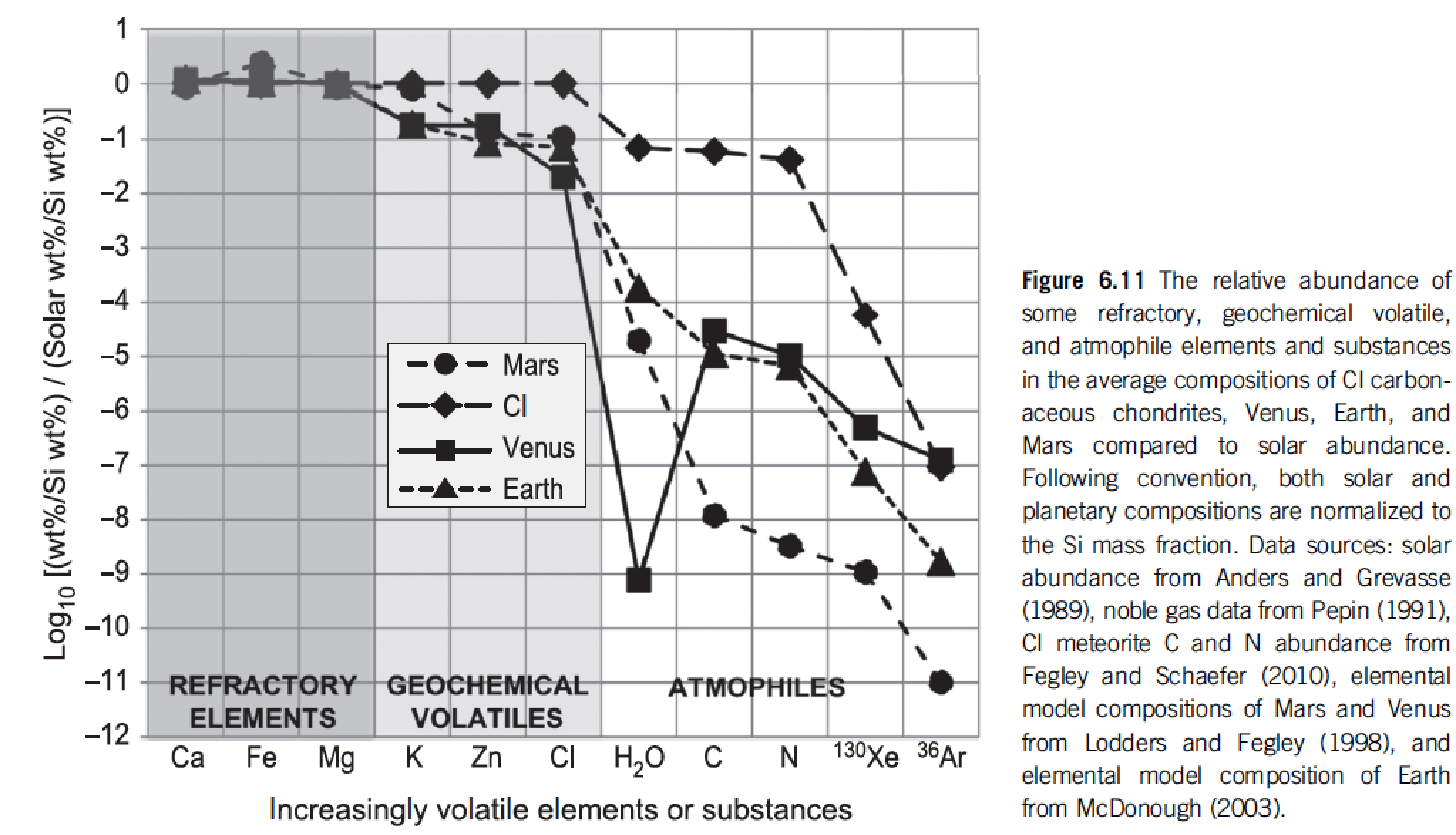 Catling & Kasting 2017, chapter 6
Lecture 4 – volatile supply – key points
Volatiles can be supplied directly as molecules, or contained within hydrated minerals, within clathrates, or adsorbed to ice particles
Within protoplanetary disks, the habitable zone is in a region that theory suggests should be dry
Volatiles can be delivered to the habitable zone by within-disk migration of impactors, scattering of impactors, or whole-planet migration
Volatiles can be released on impact, or as the result of planetary differentiation.
Bonus slides
Warming by CH4 in addition to CO2?
Which is the more powerful greenhouse gas – CH4 or CO2?
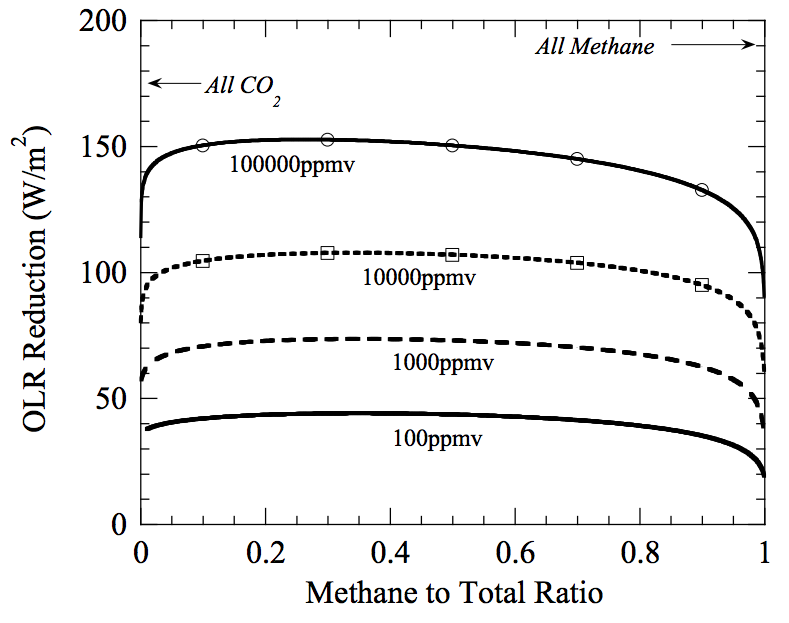 from Pierrehumbert, Principles of Planetary Climate
Outgoing
Longwave
Radiation reduction
= strength
of greenhouse effect
mixing ratio of
(CO2+CH4)
@280K fixed
surface temperature,
with 1 bar background
radiatively-inert gas
The processes discussed today operate on 10^(5-12) yr timescales, much longer than the ~10^(2-3) yr timescales associated with the human response to human-induced climate change.
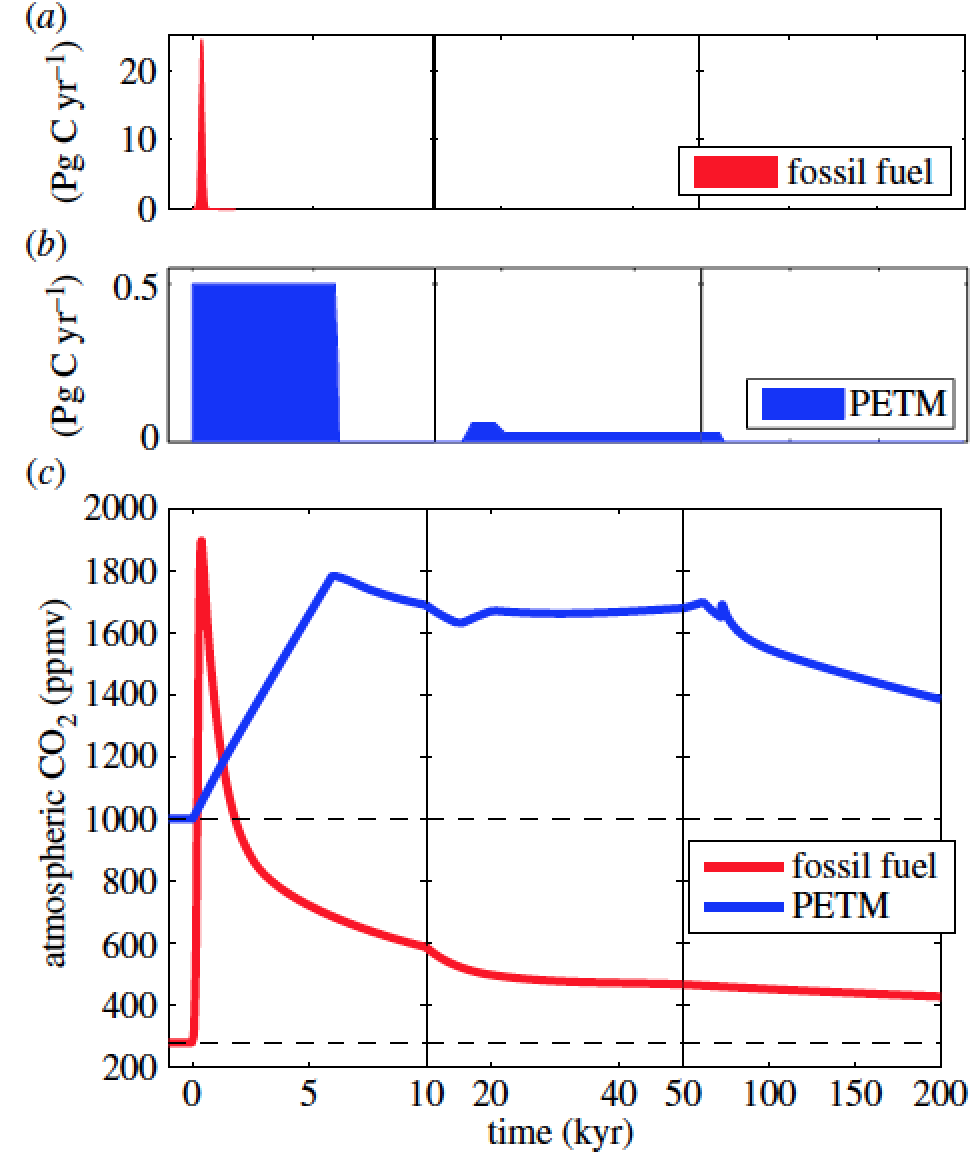 Zeebe & Zachos, Philosophical Transactions 
of the Royal Society 2013
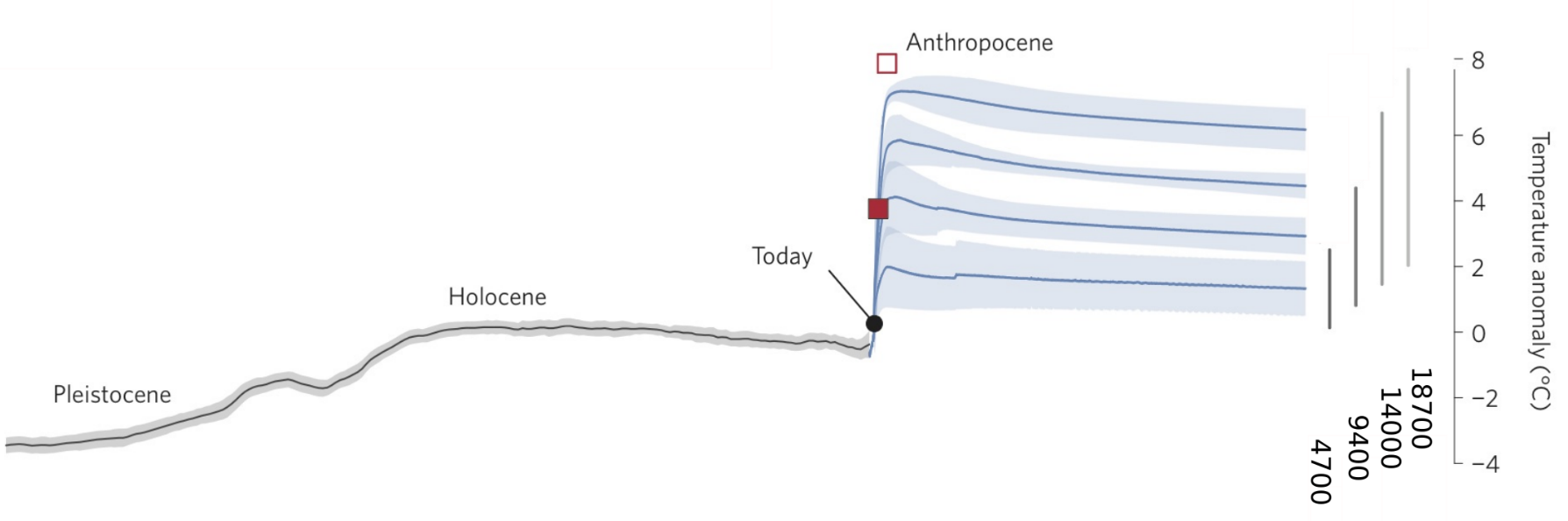 Common Era
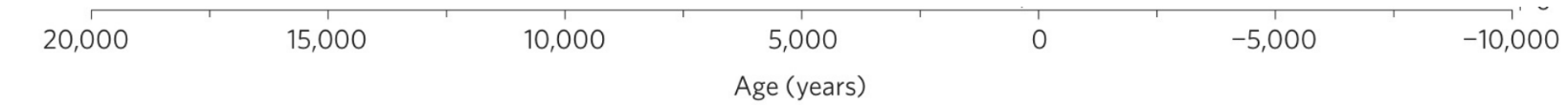 Archer, Kite, et al., ‘The ultimate social cost of carbon,’ in review